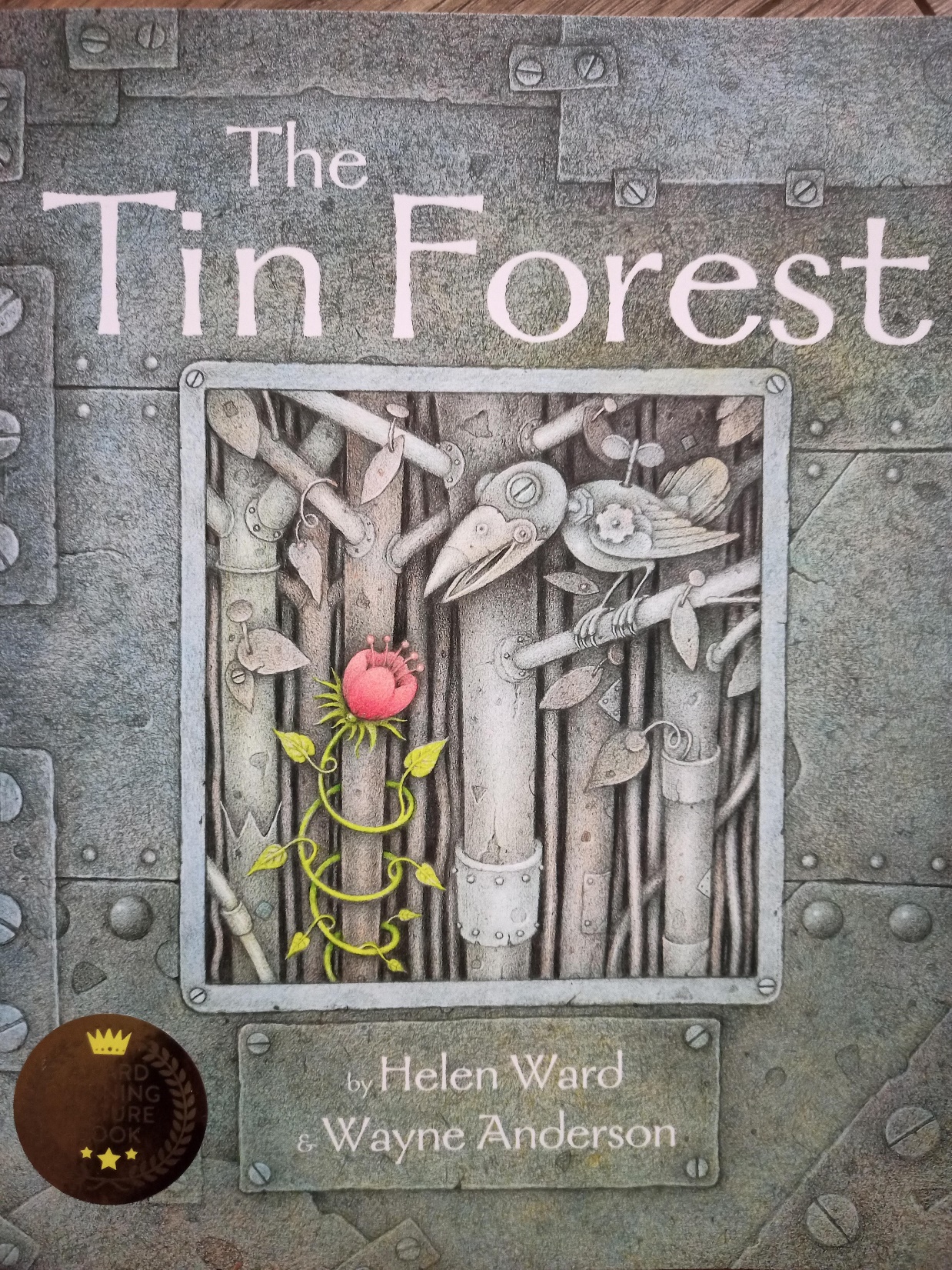 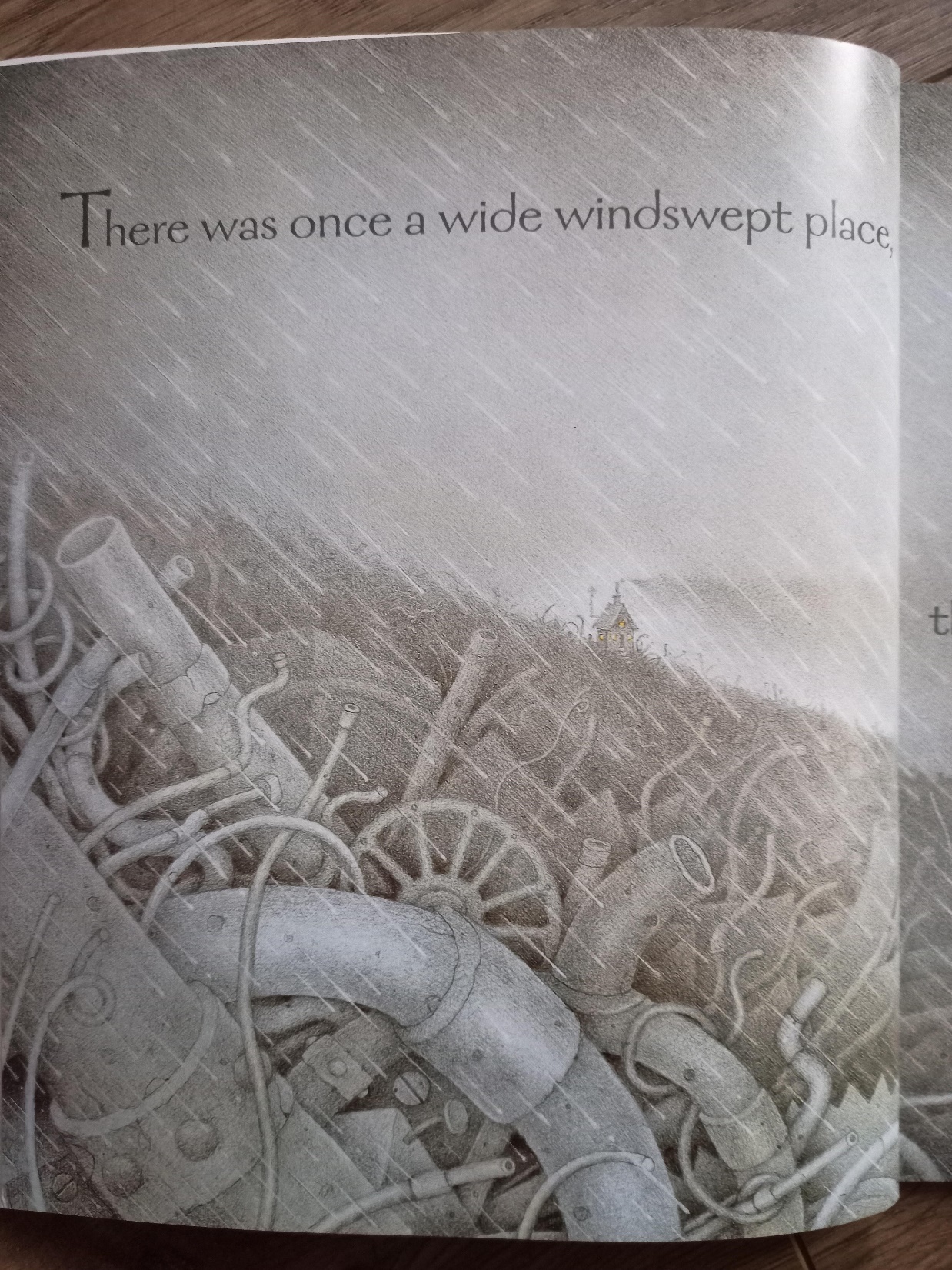 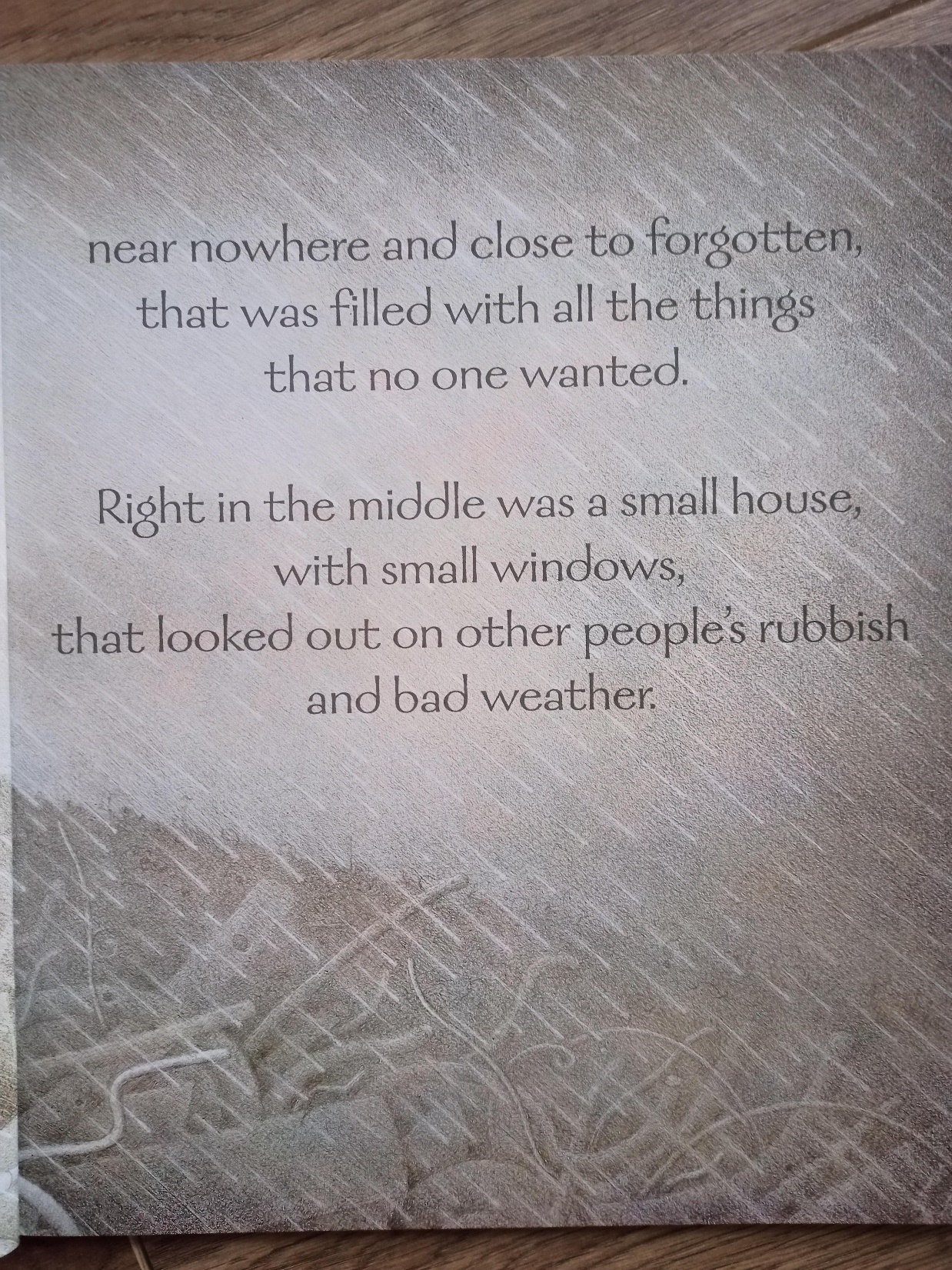 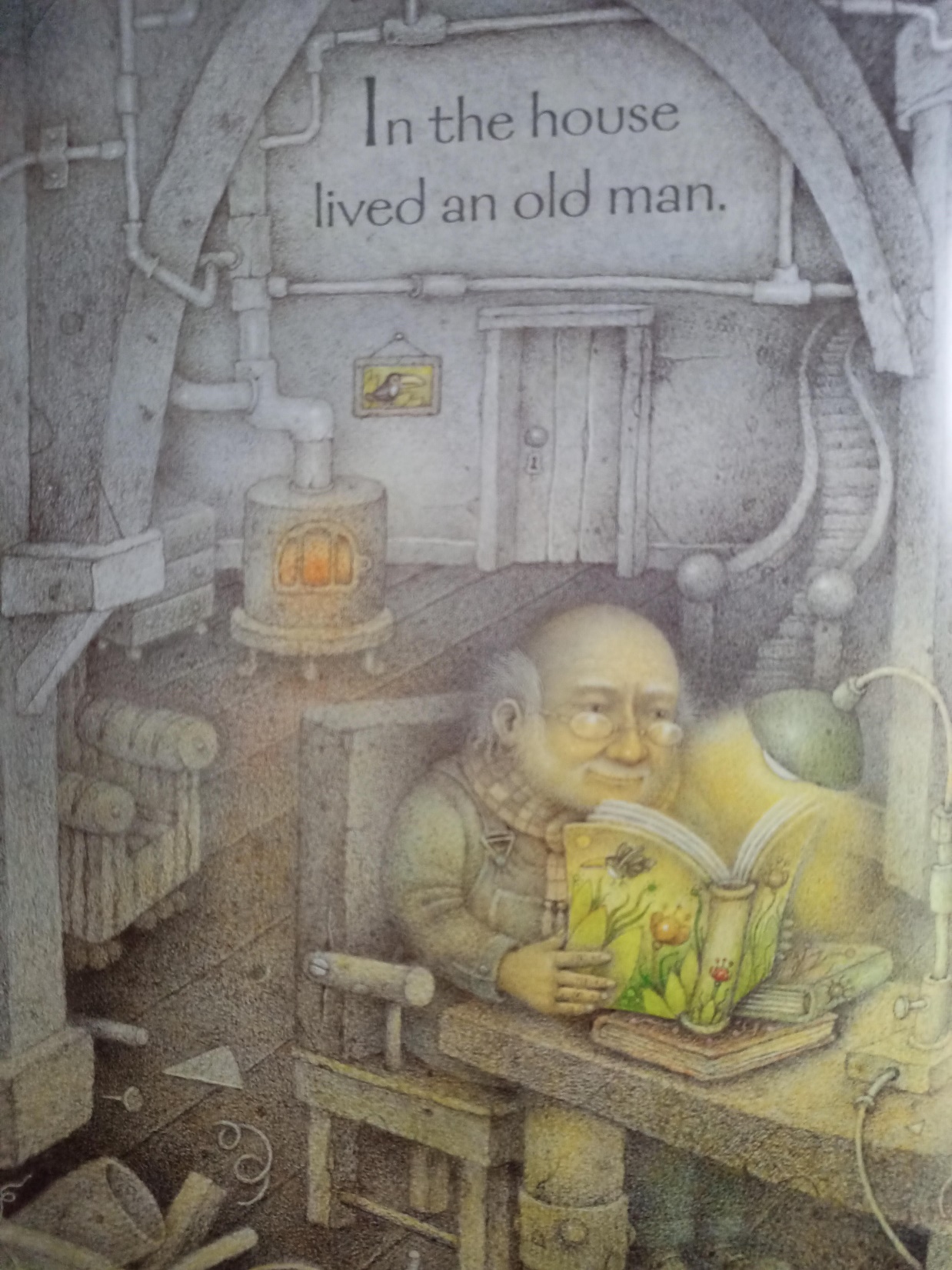 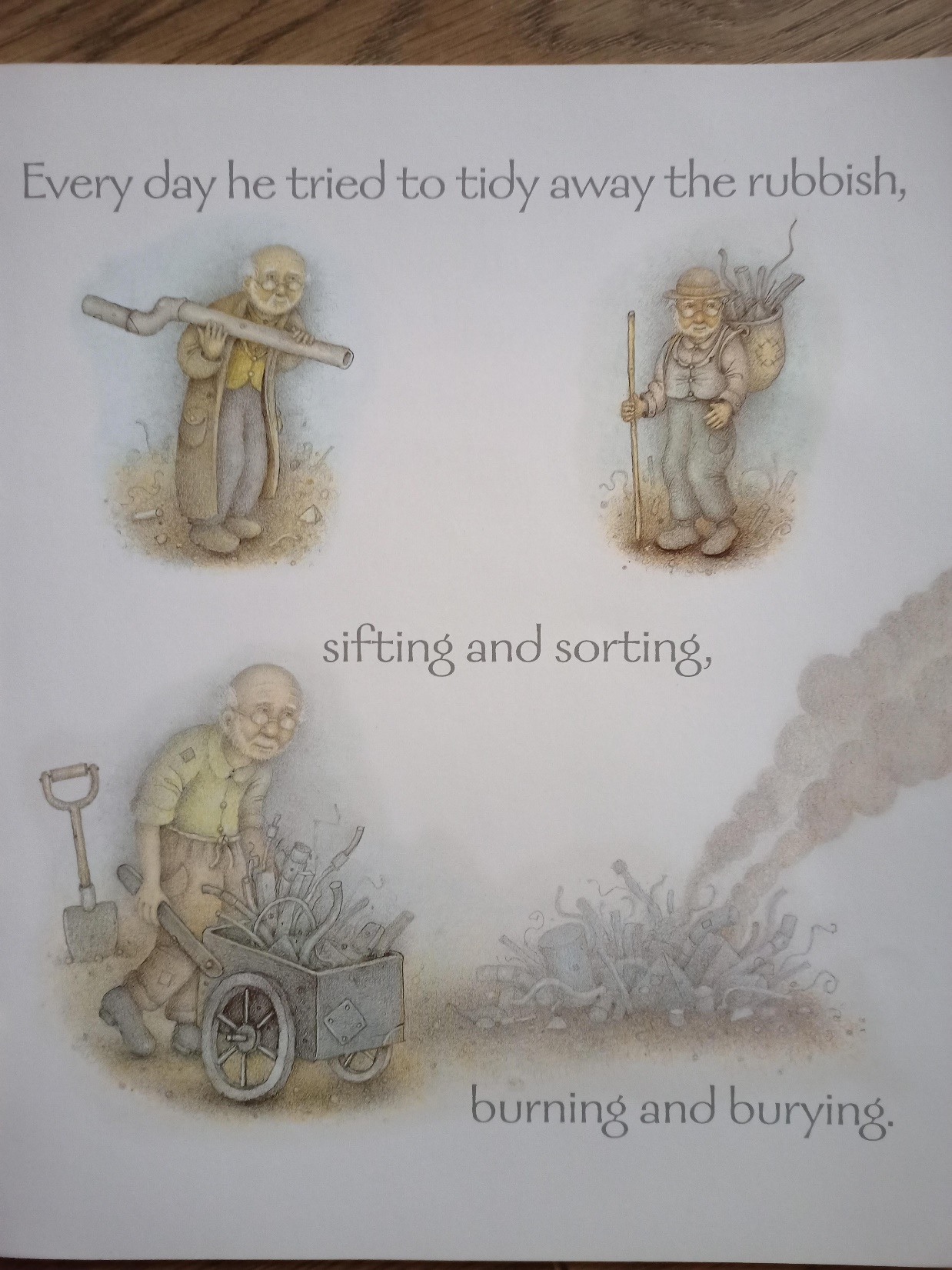 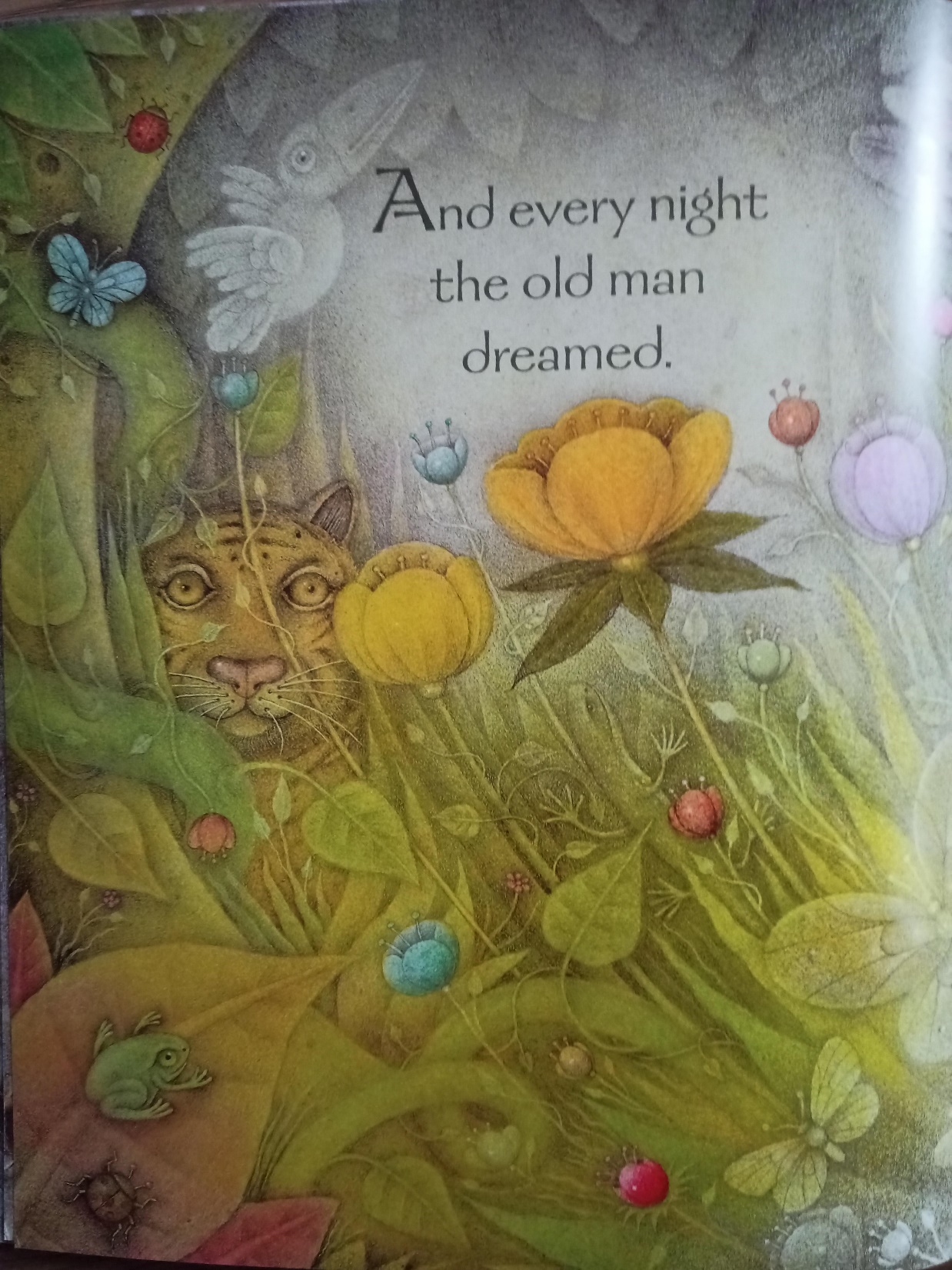 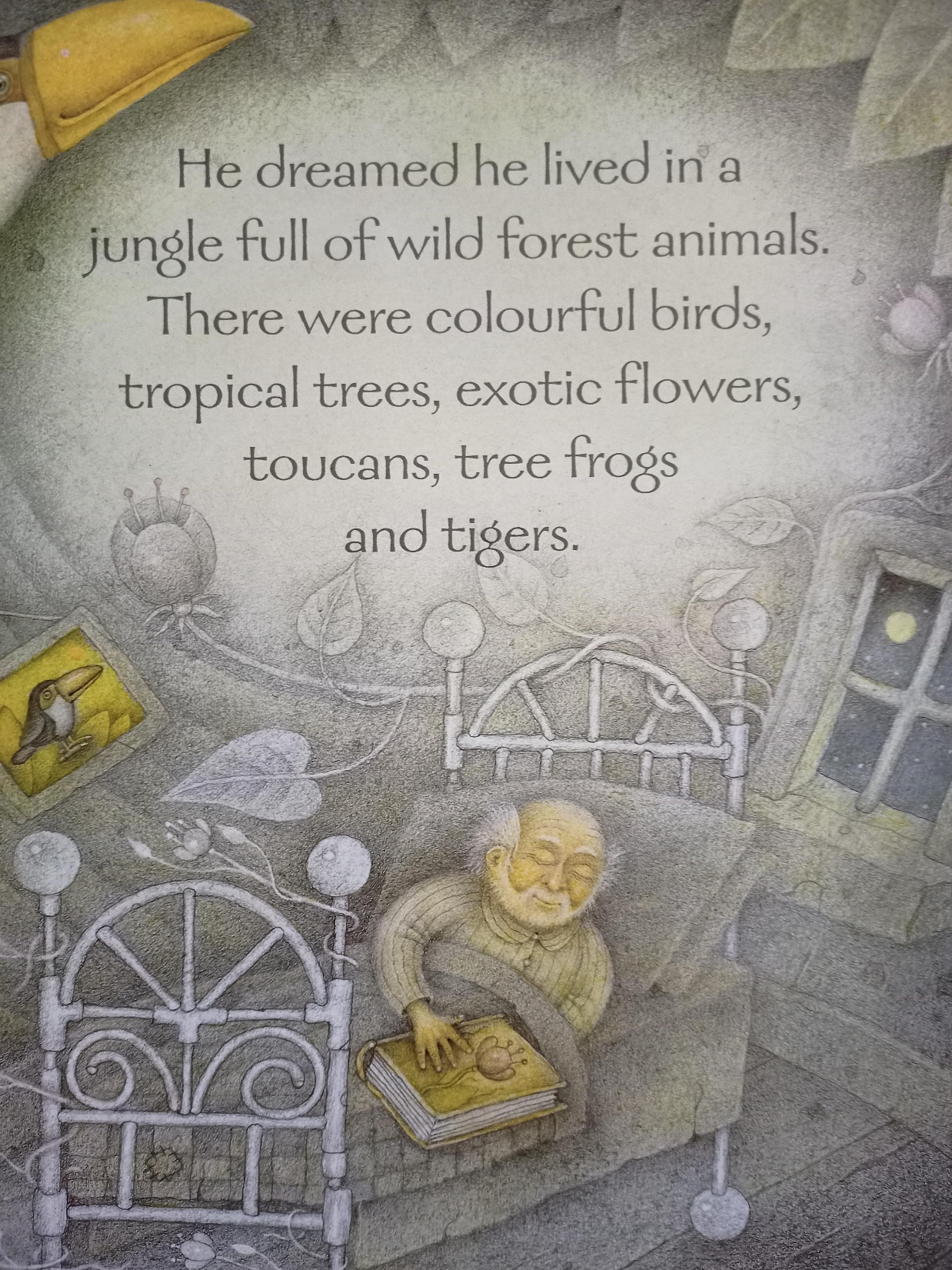 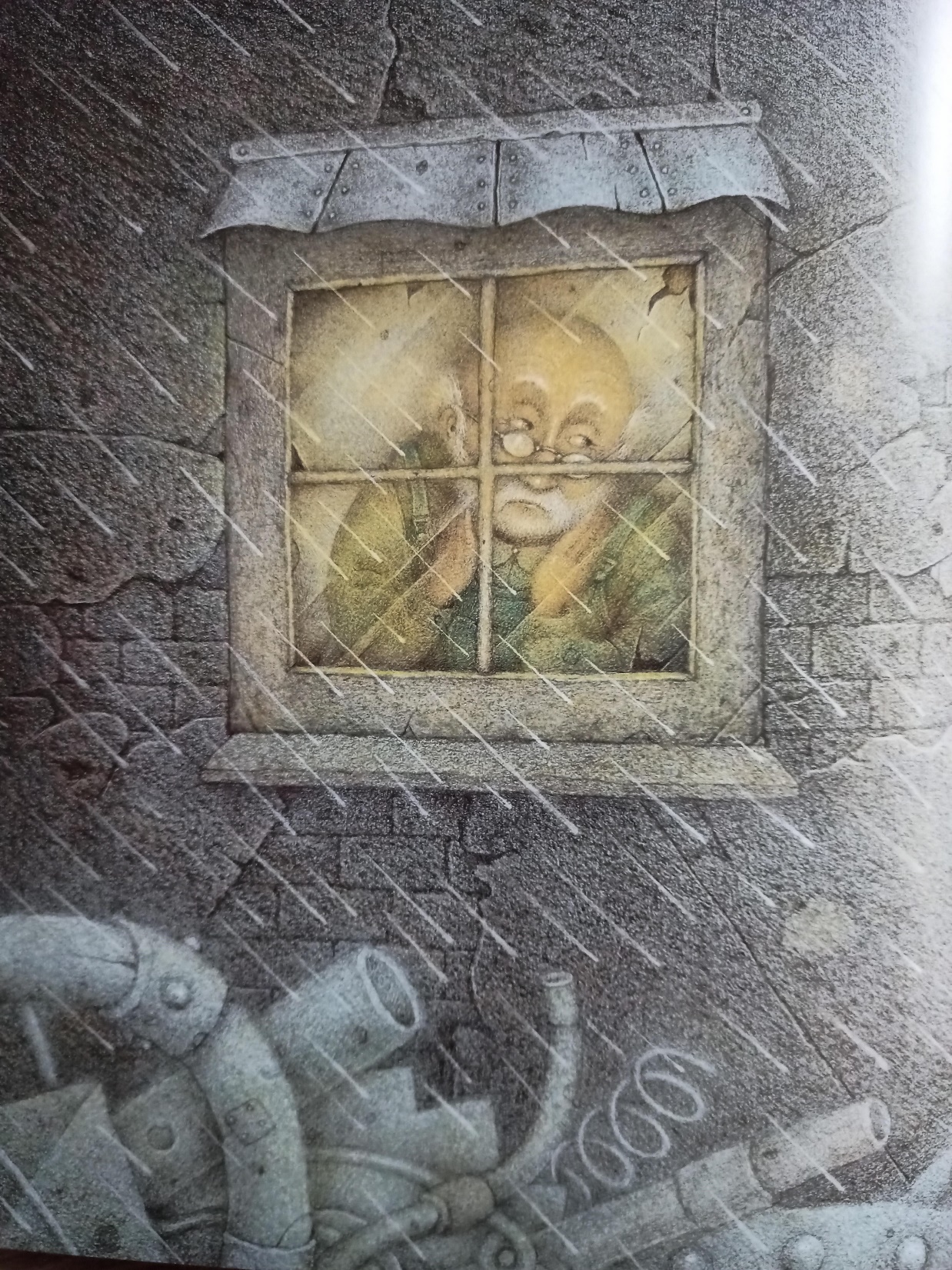 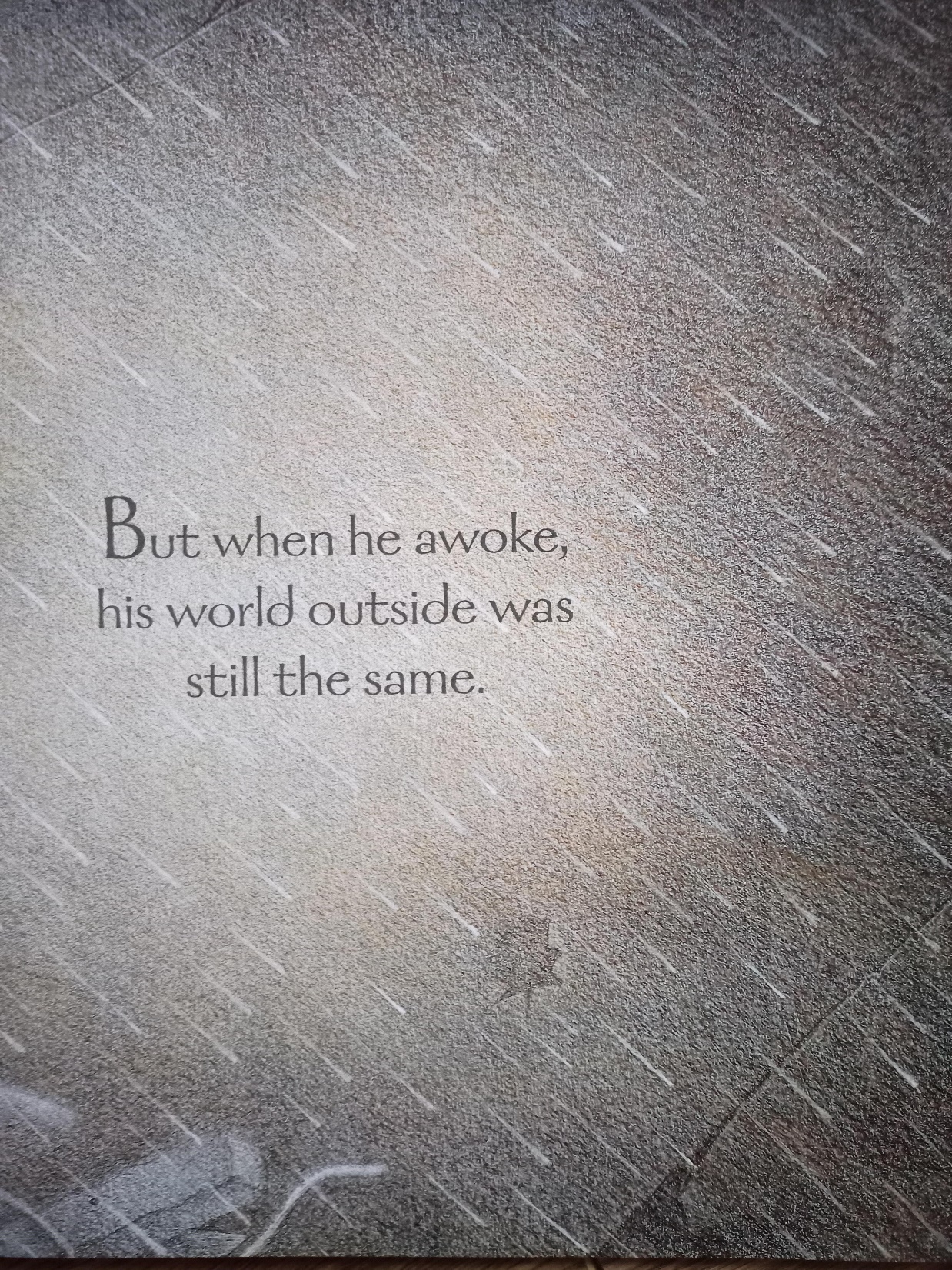 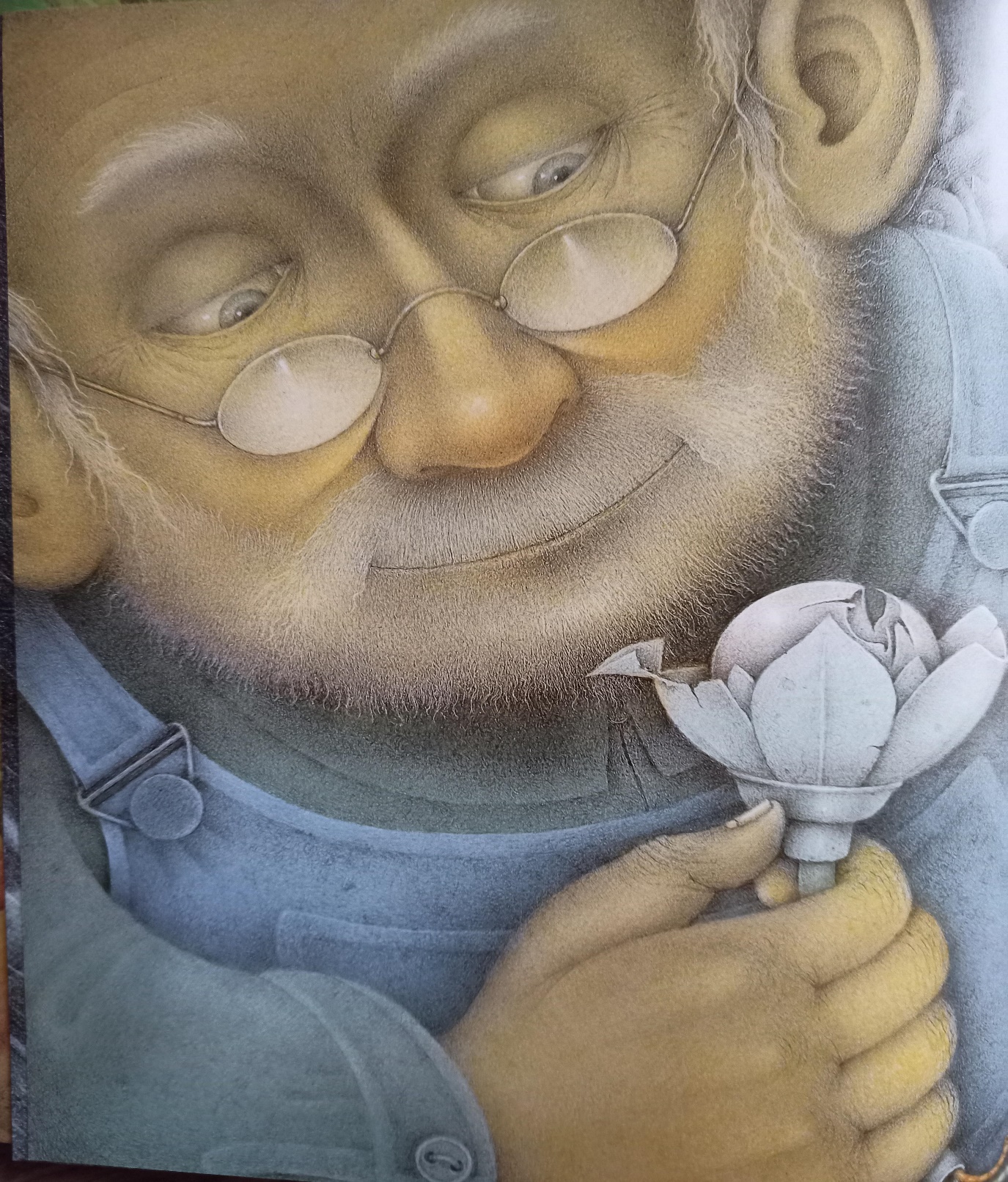 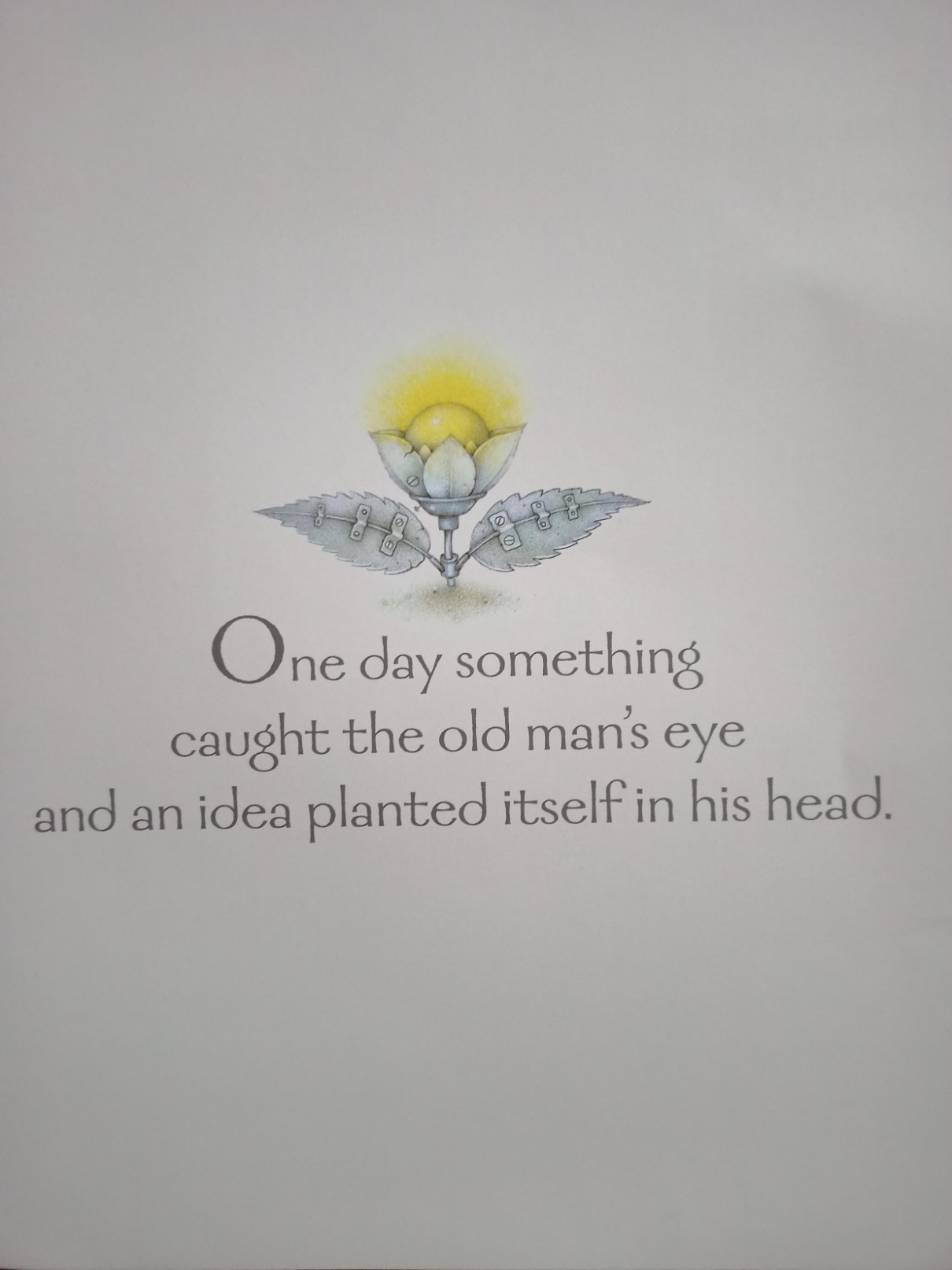 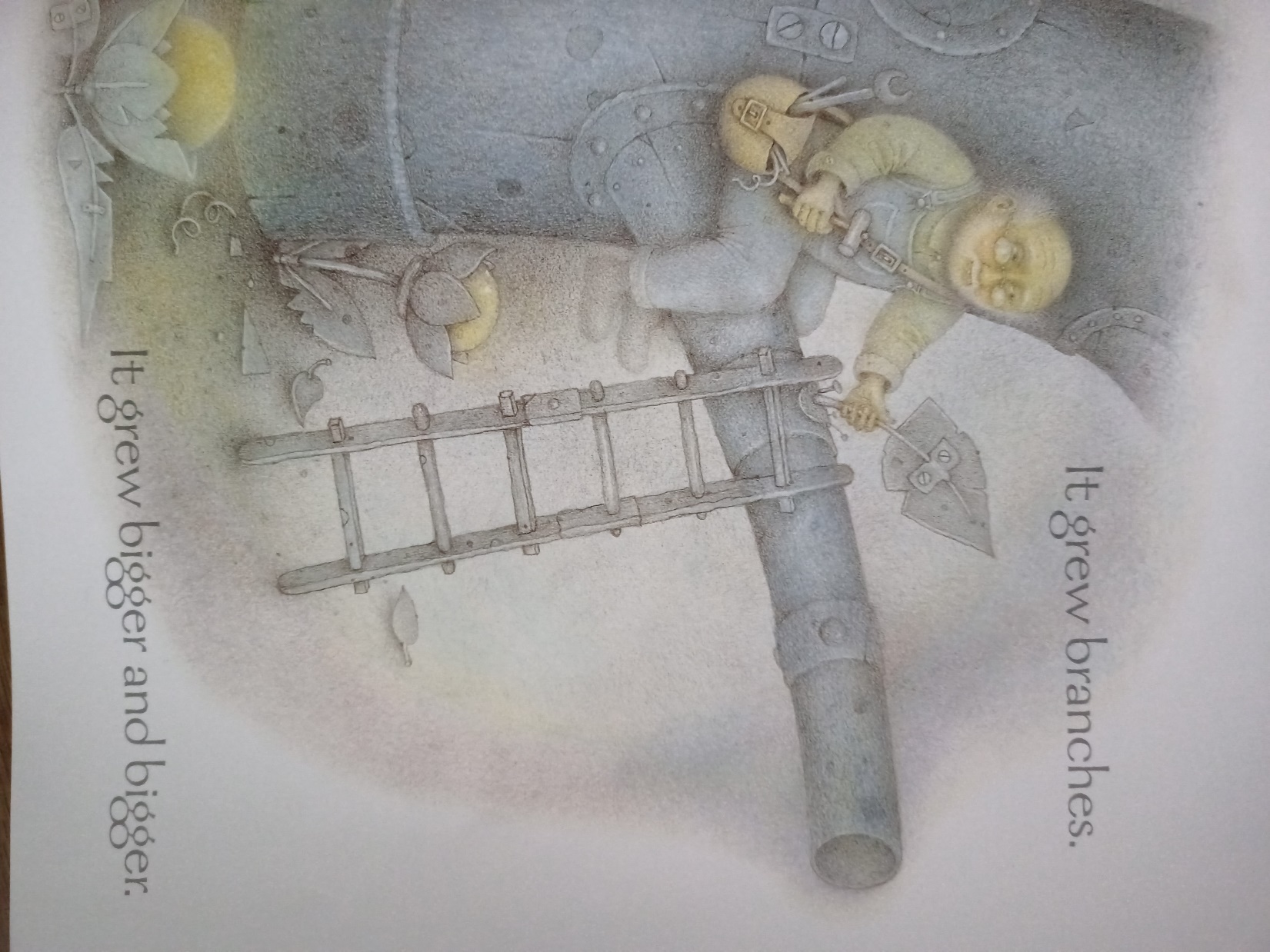 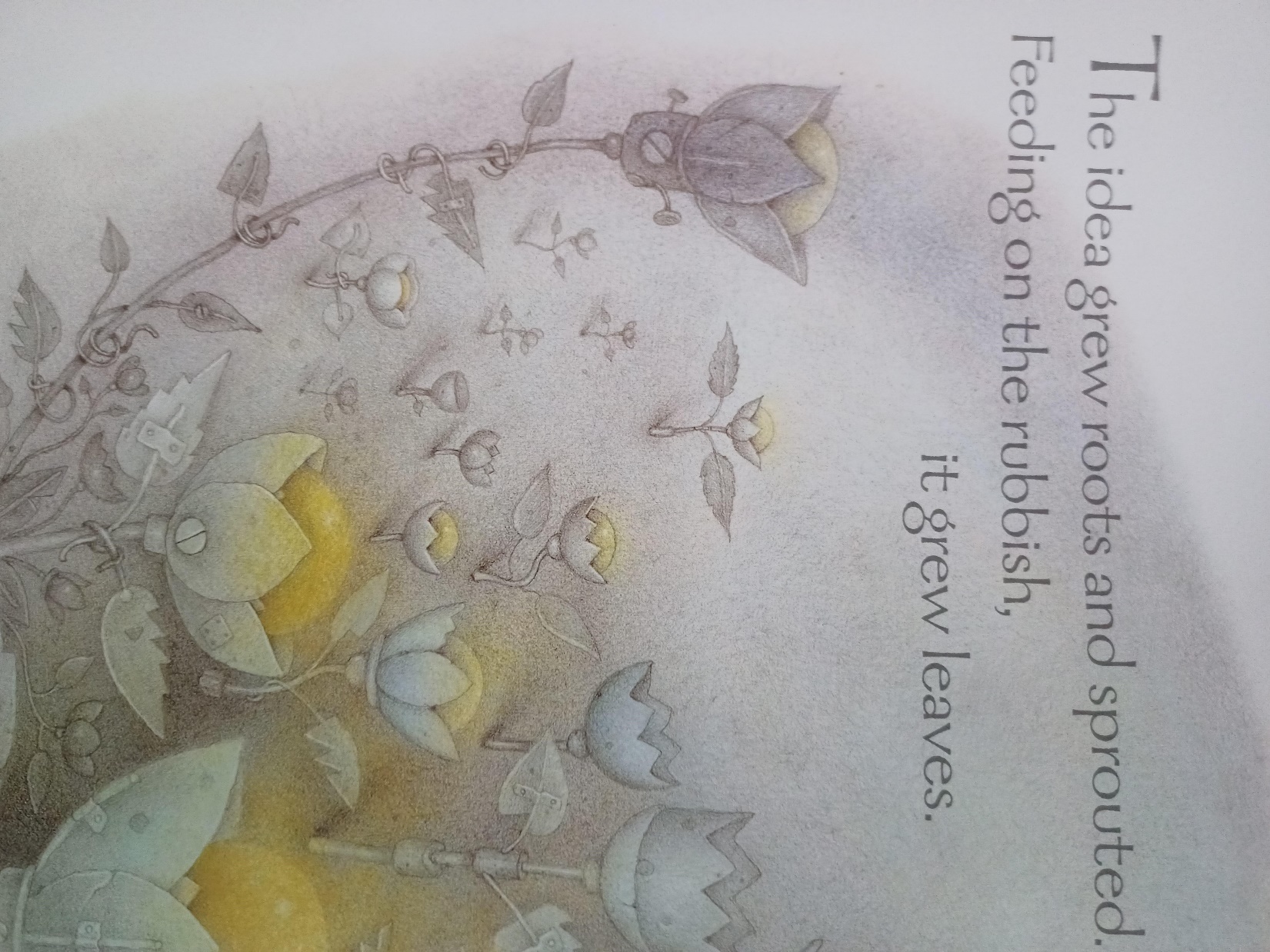 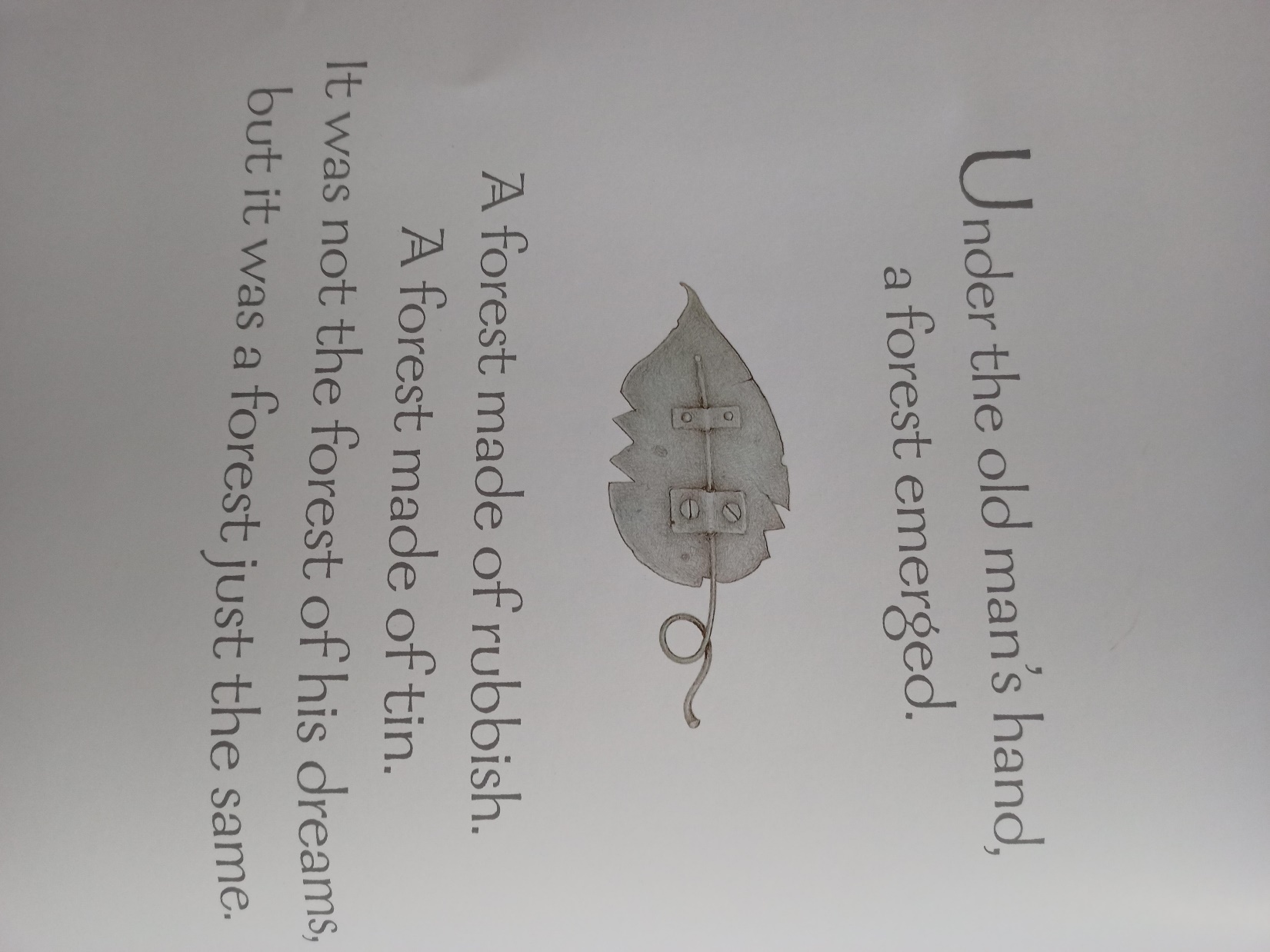 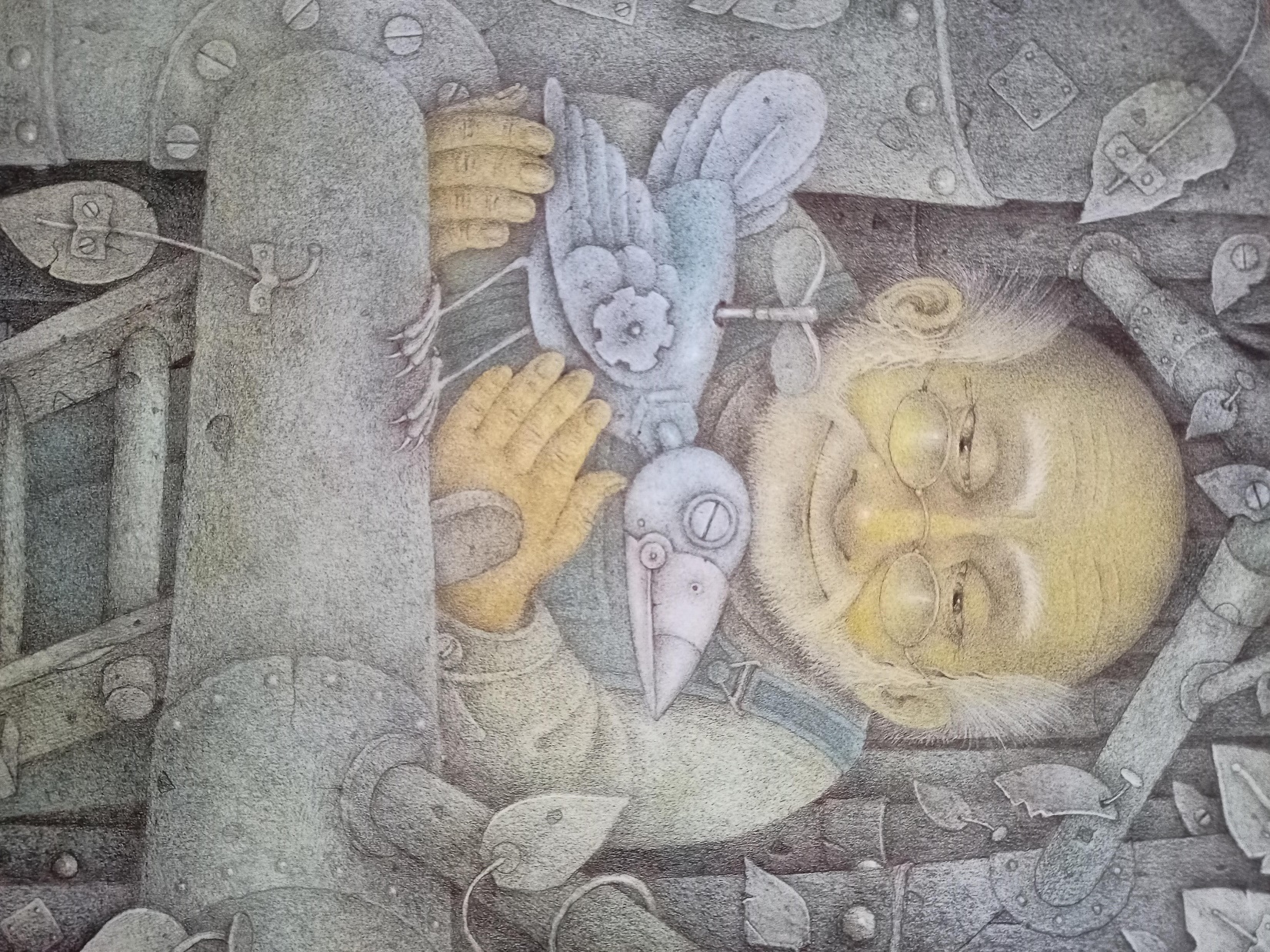 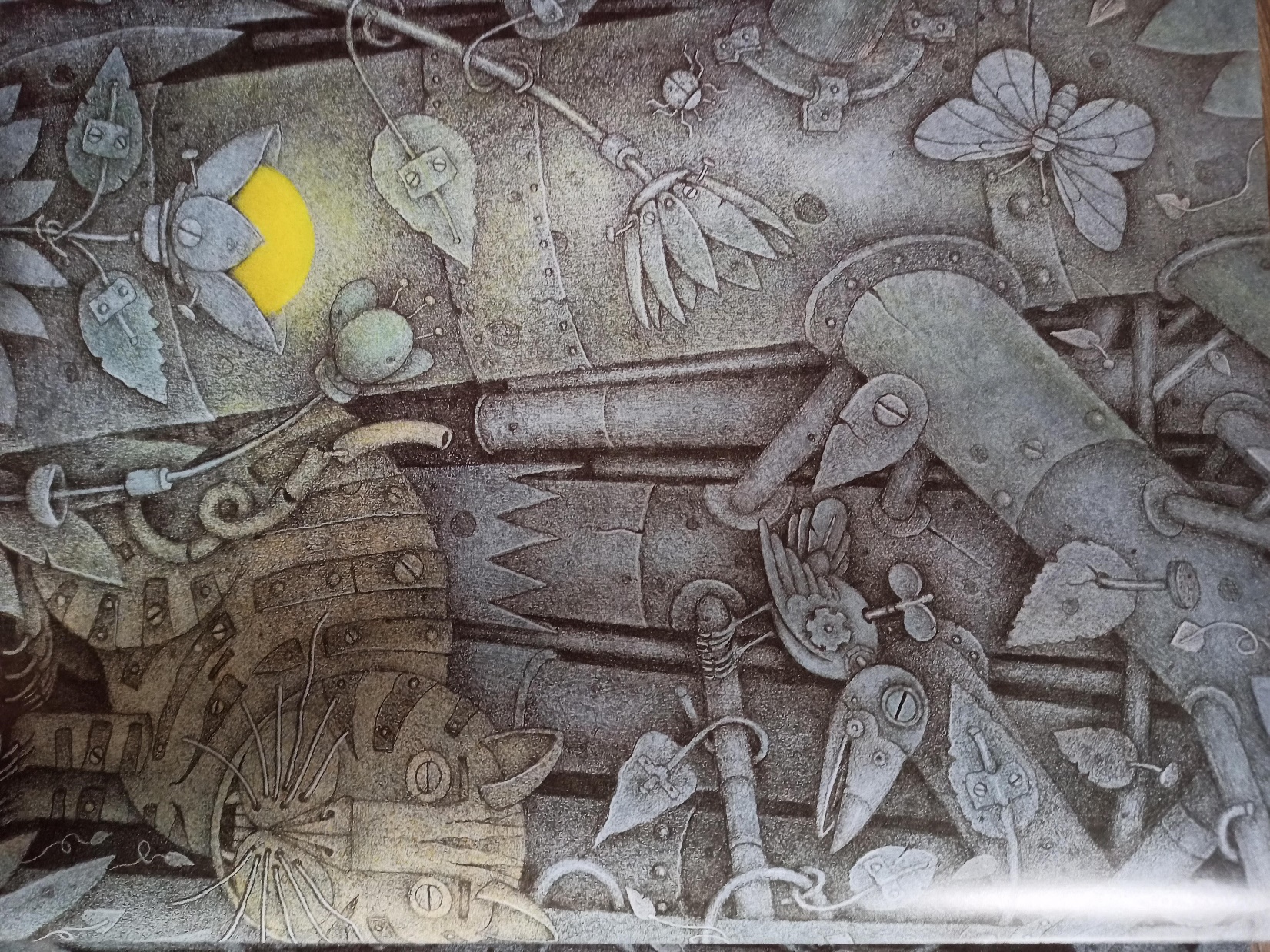 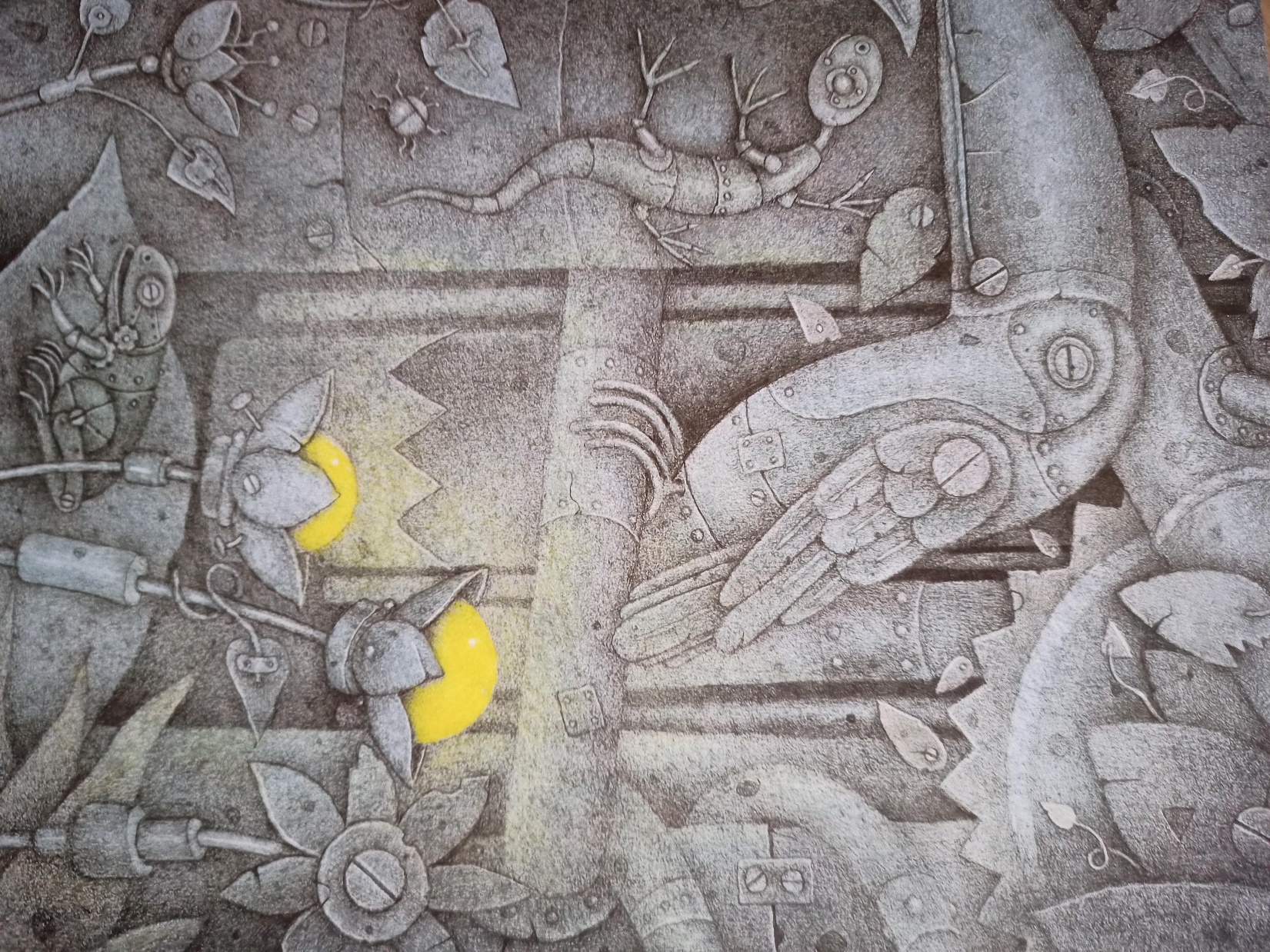 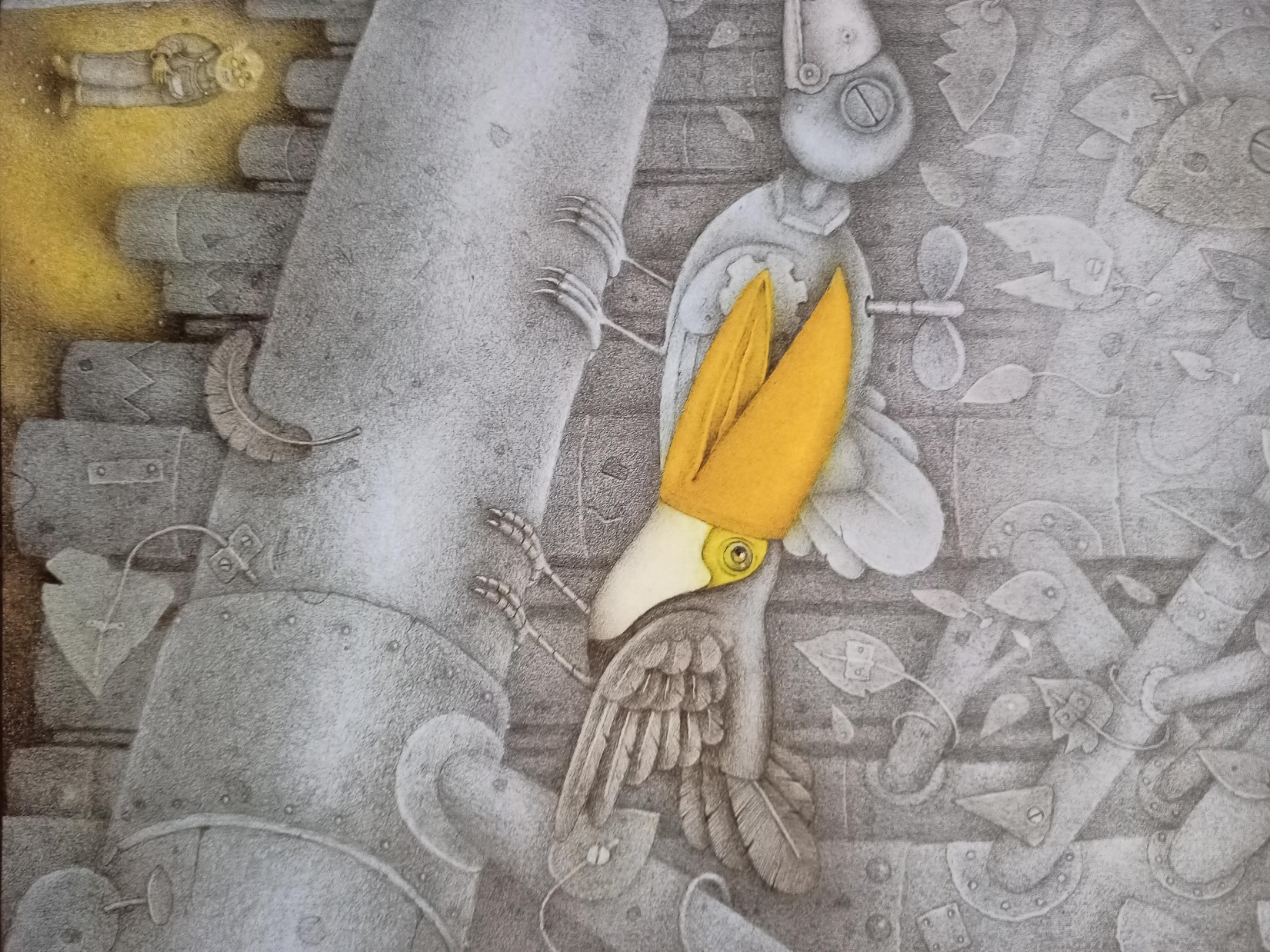 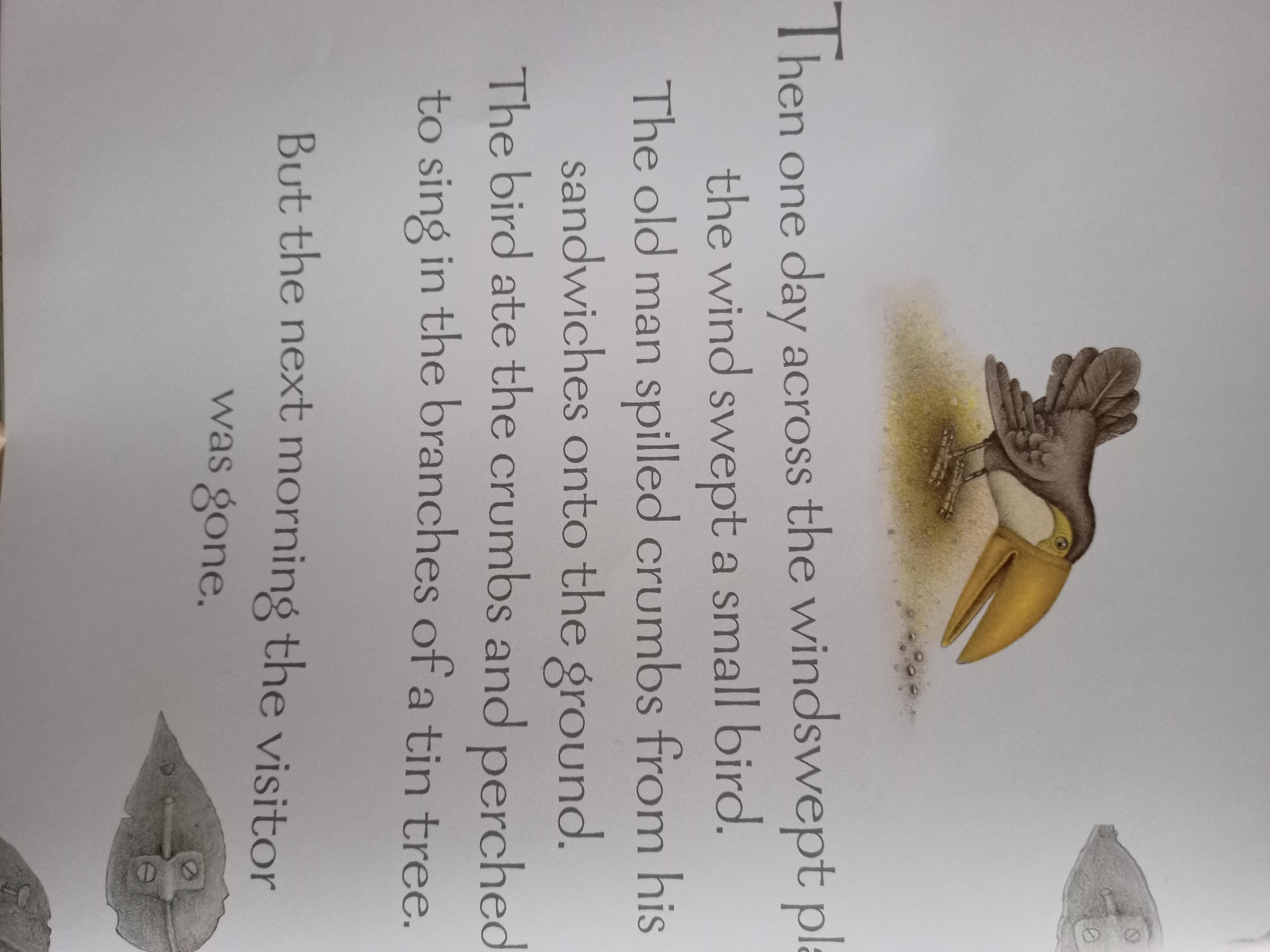 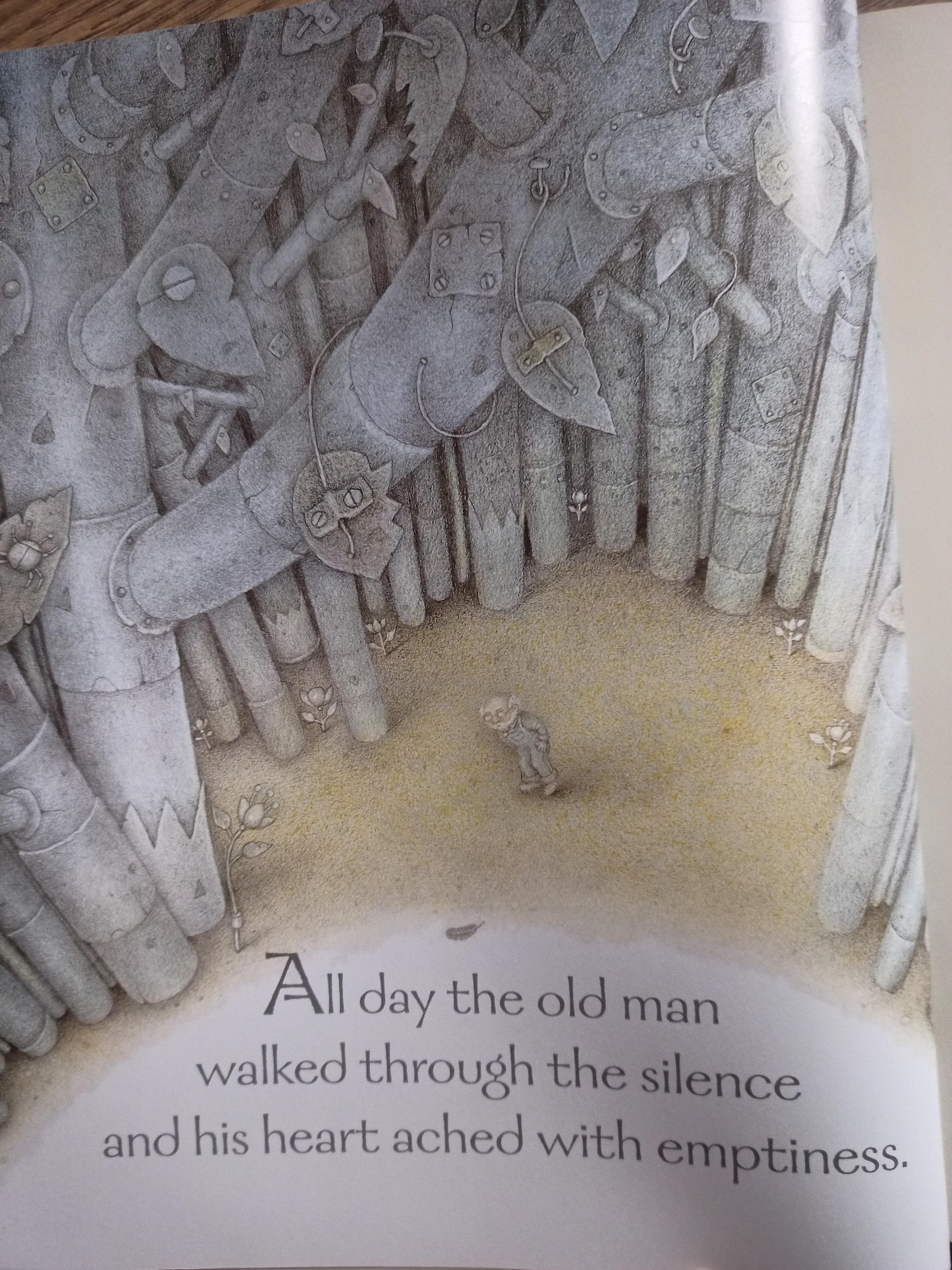 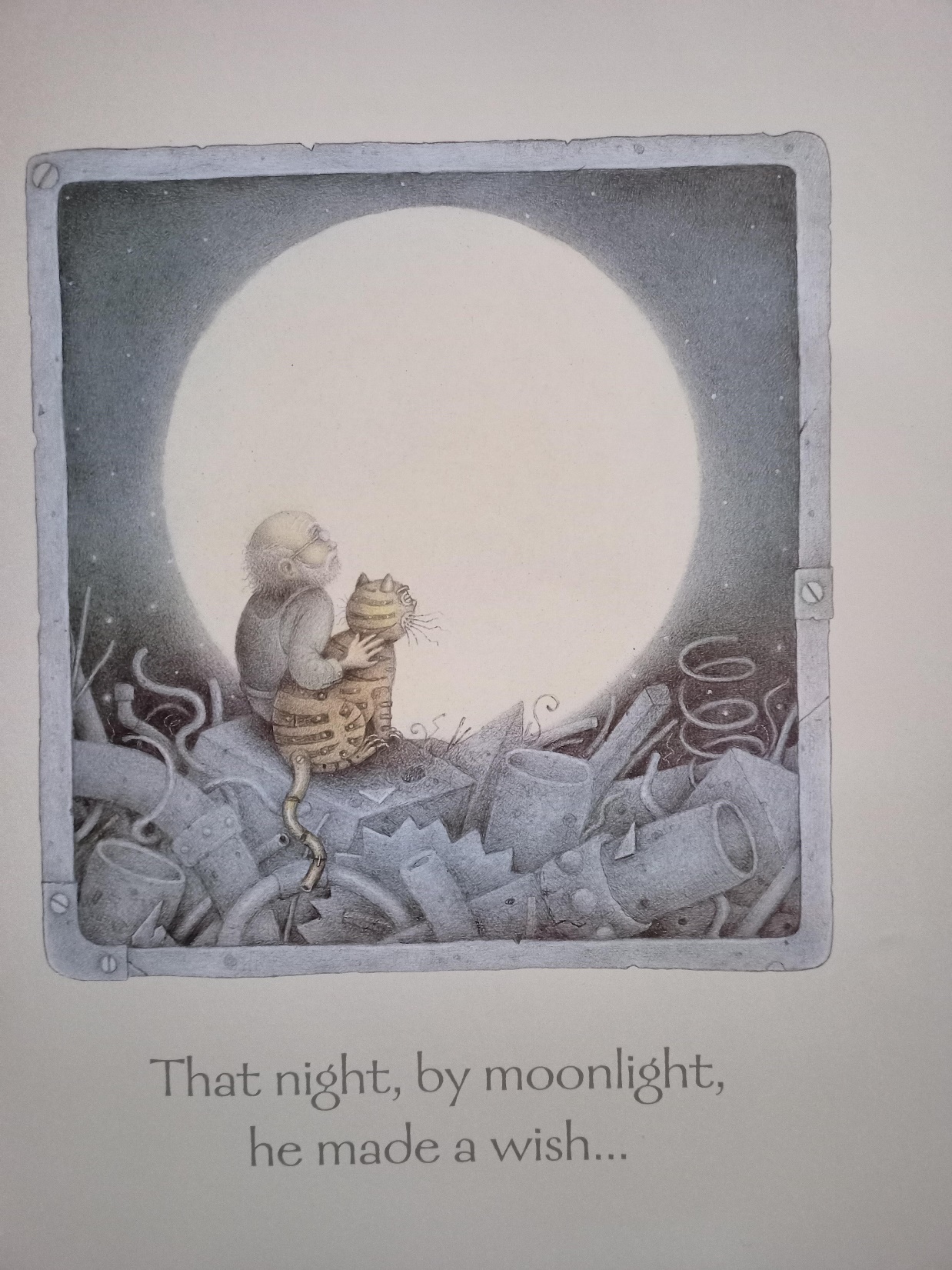 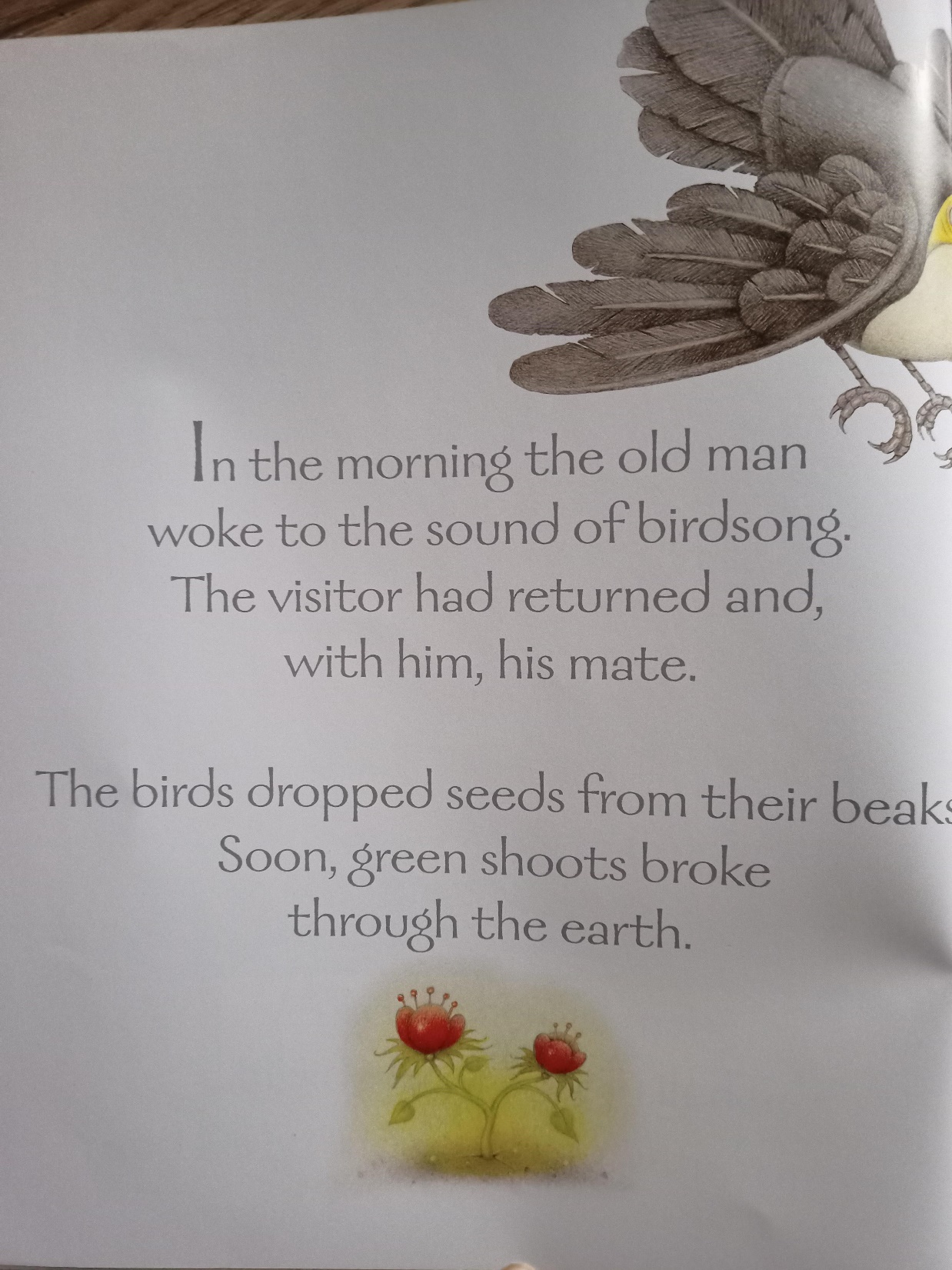 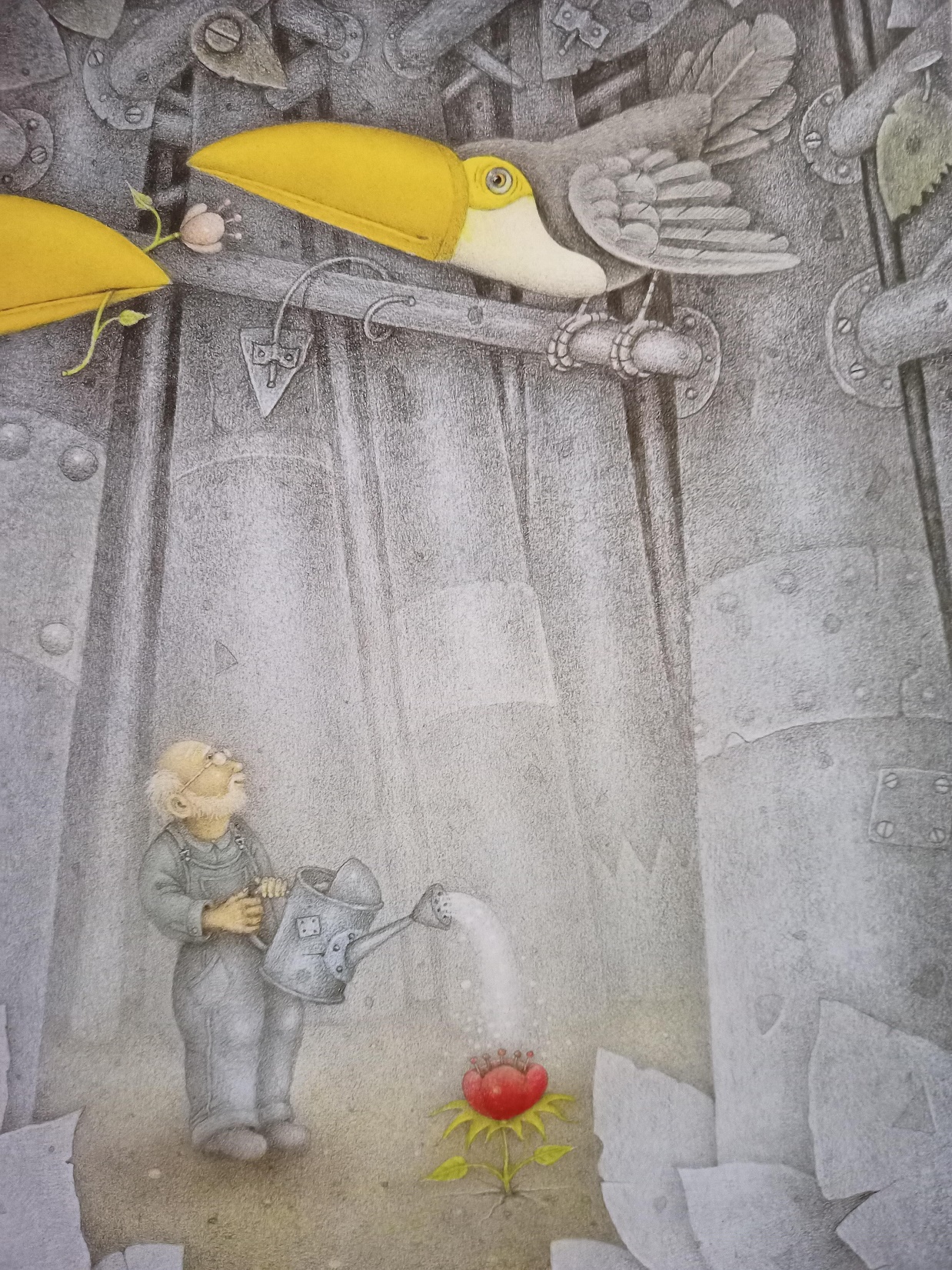 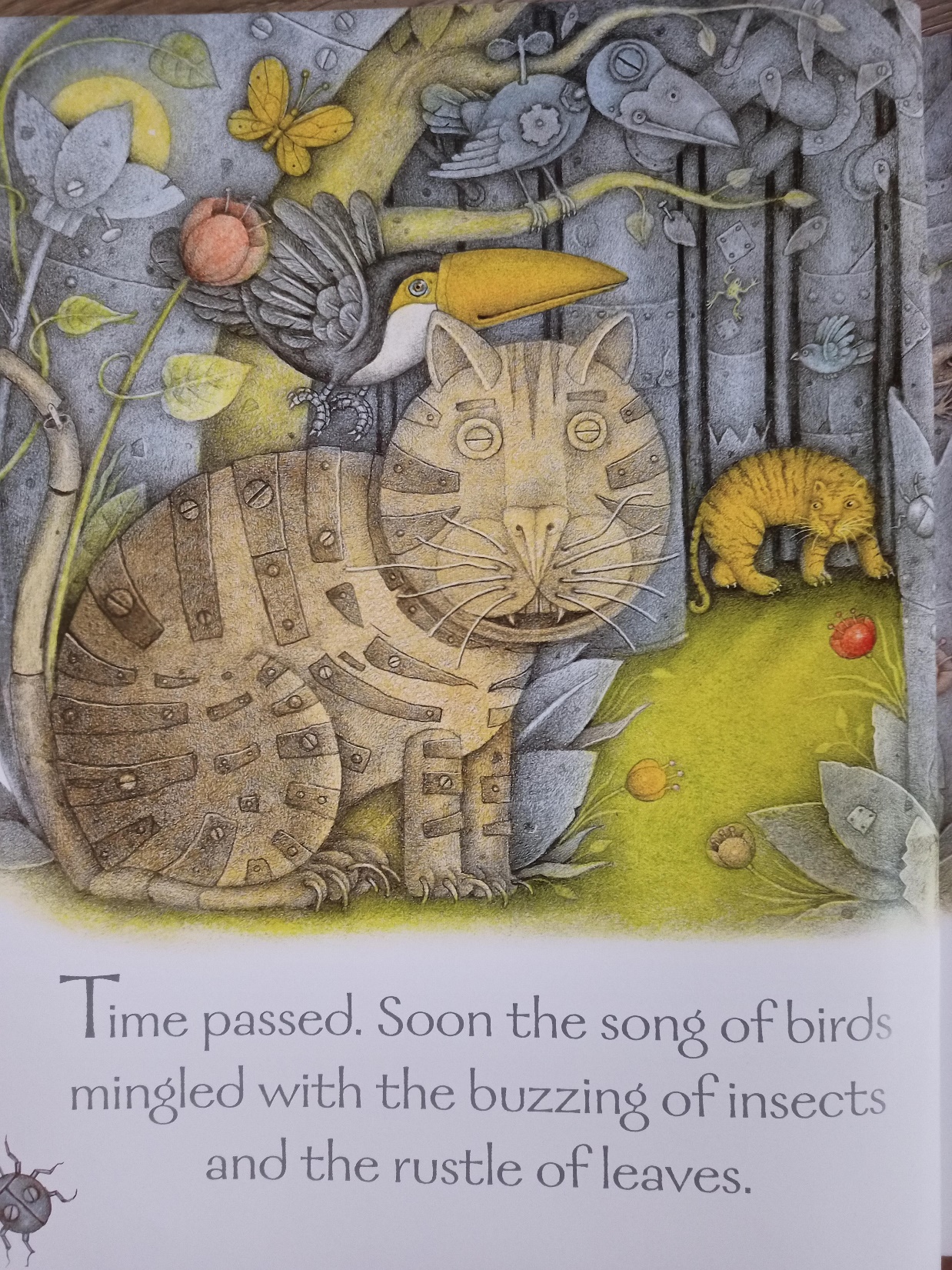 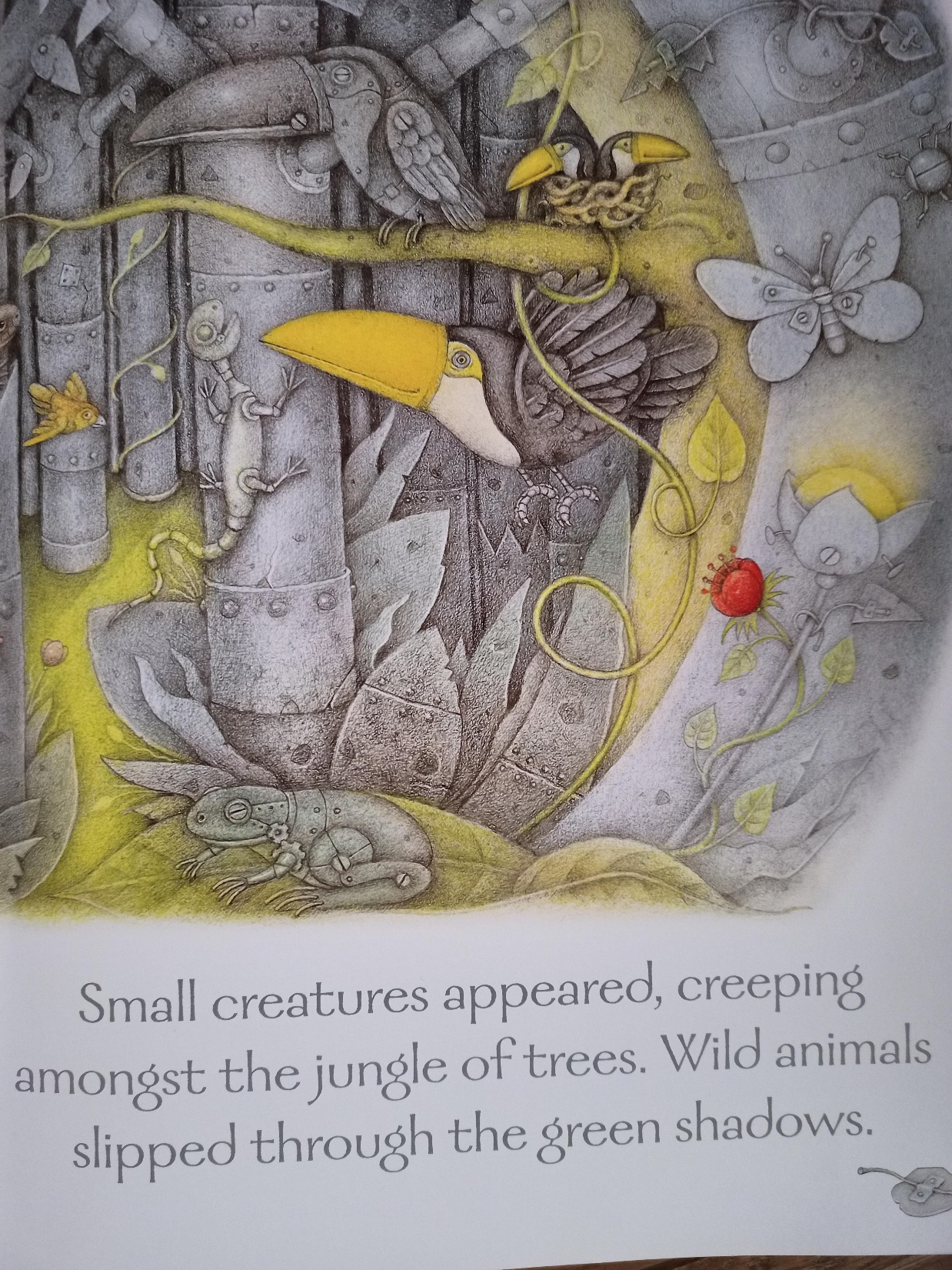 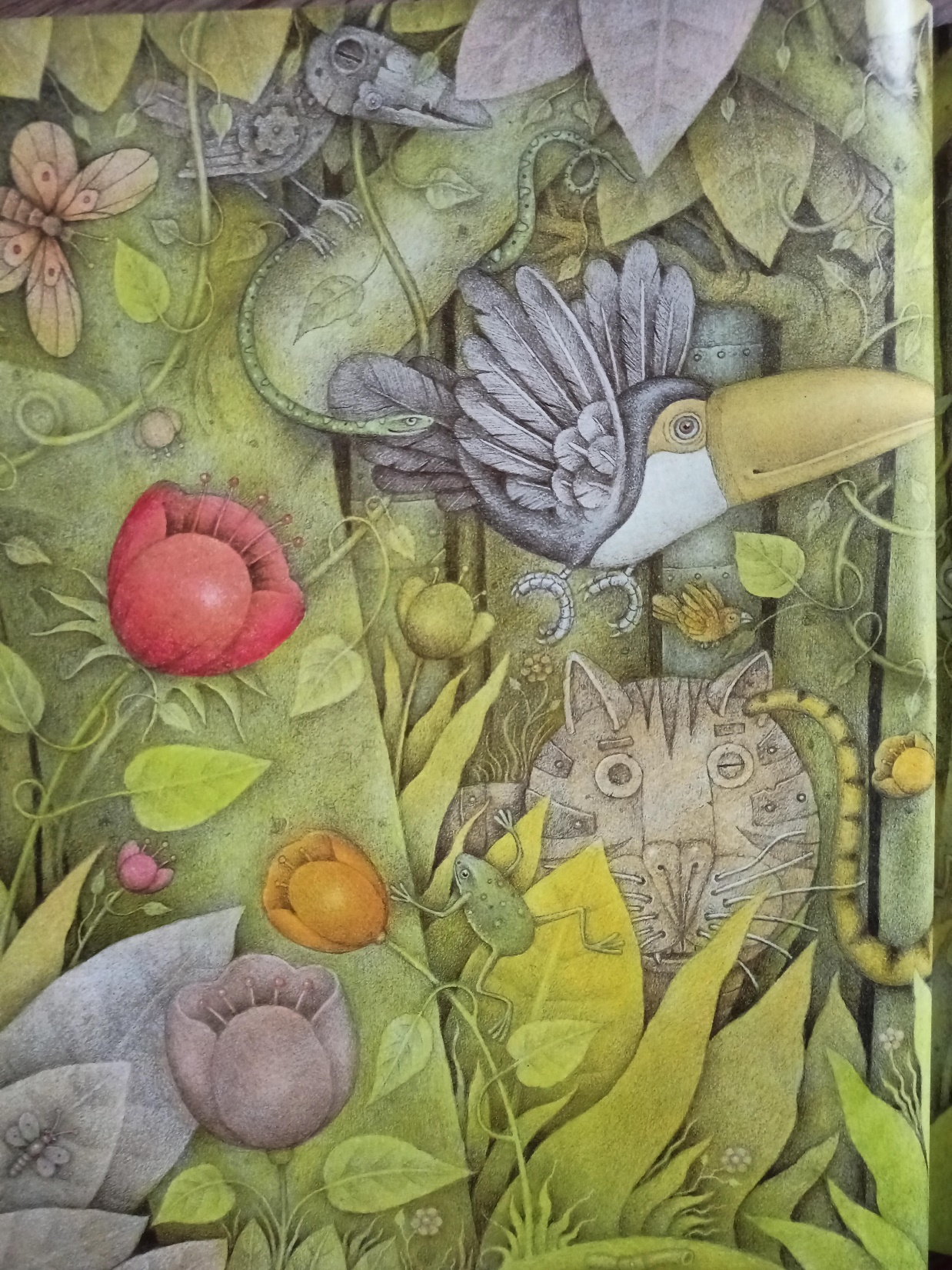 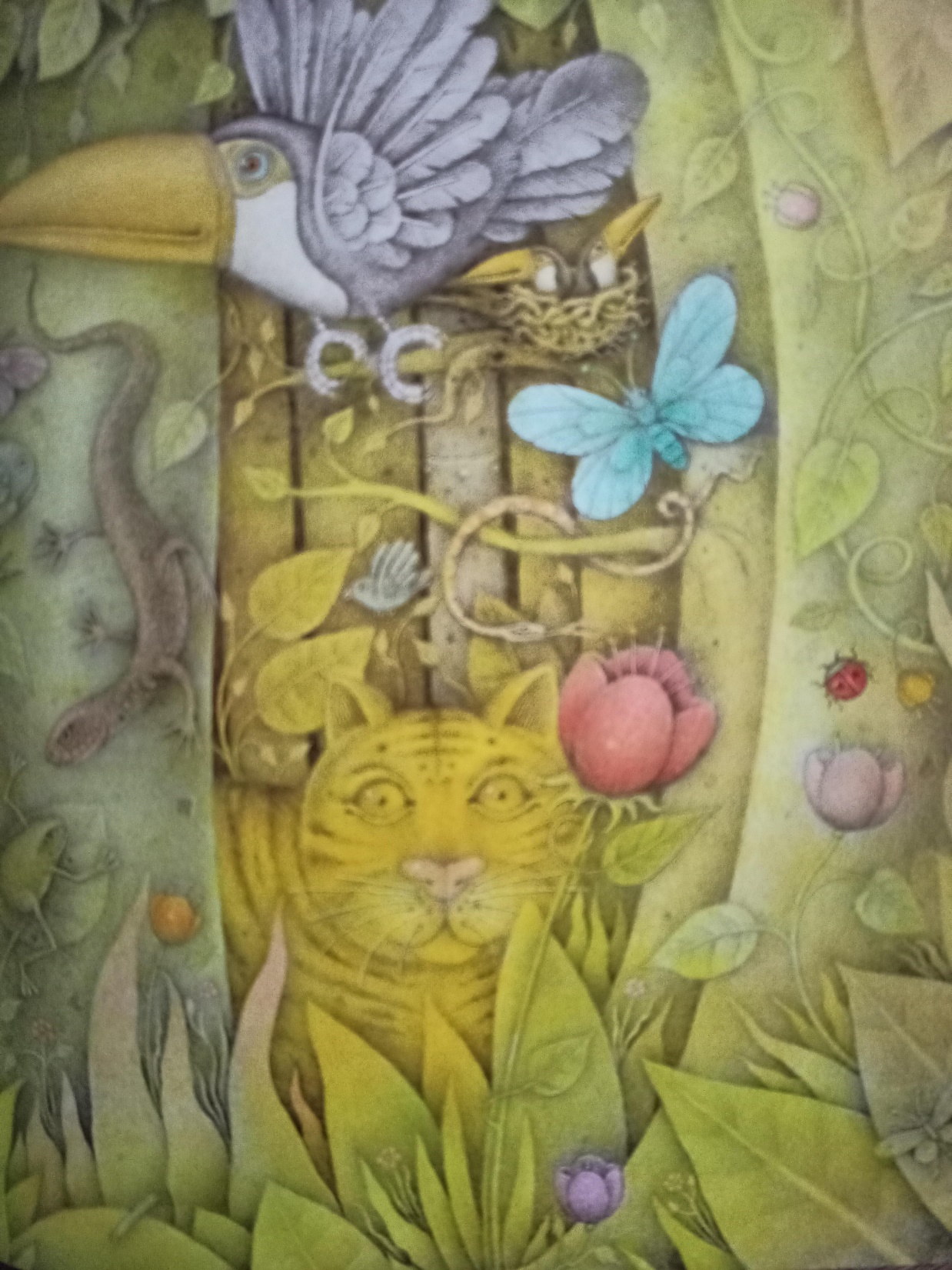 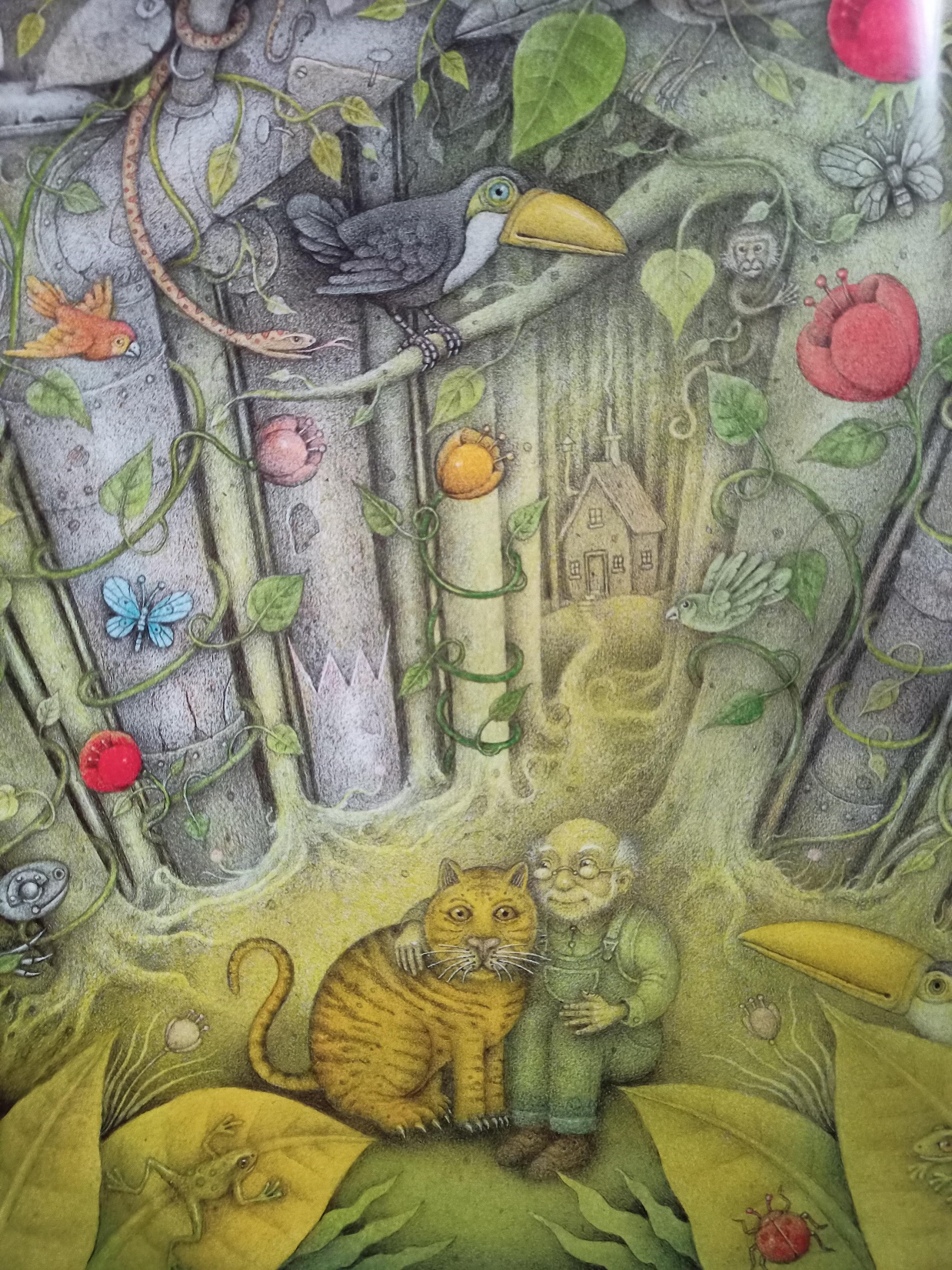 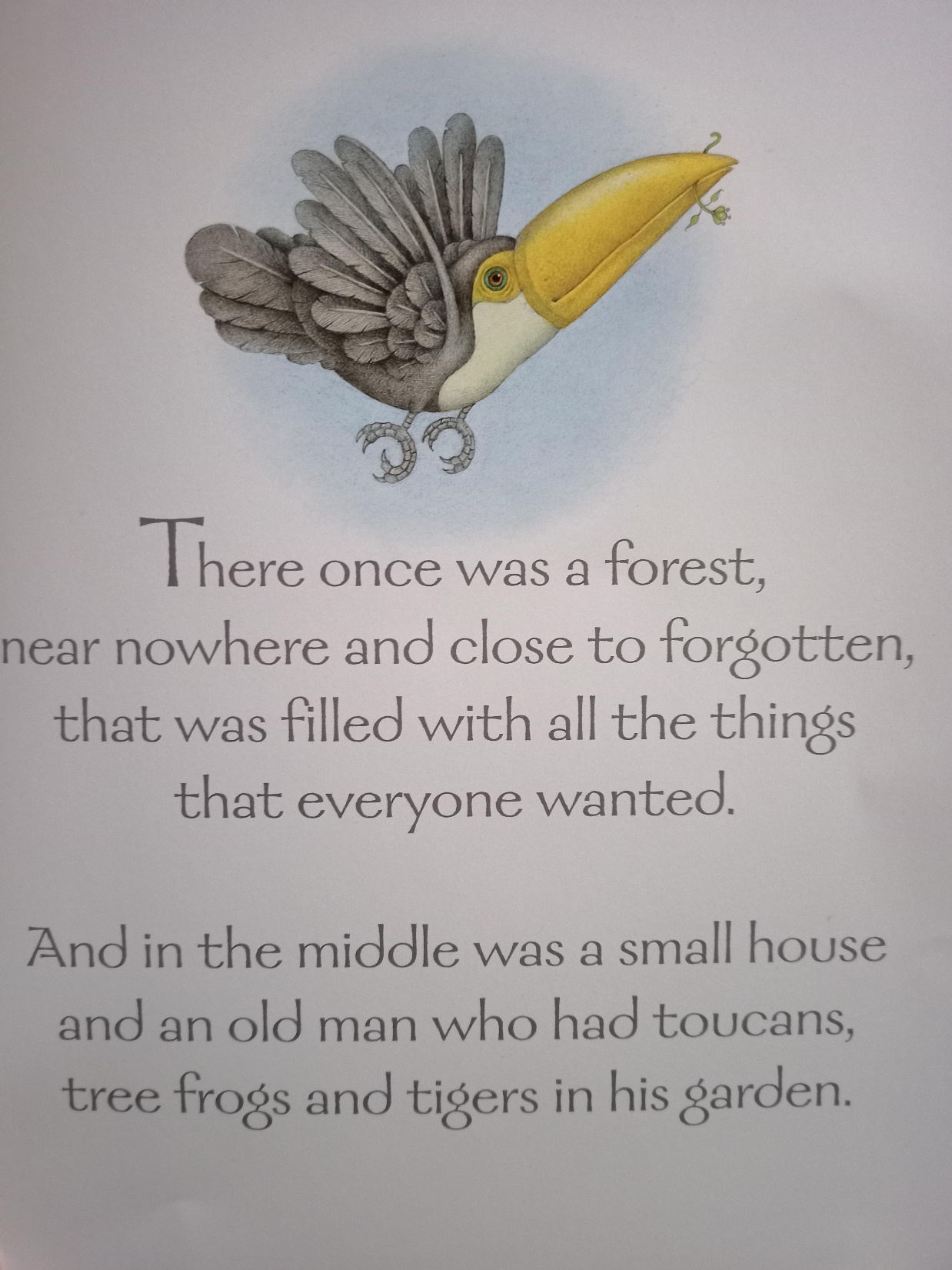 Sequence some of the main events in the story.
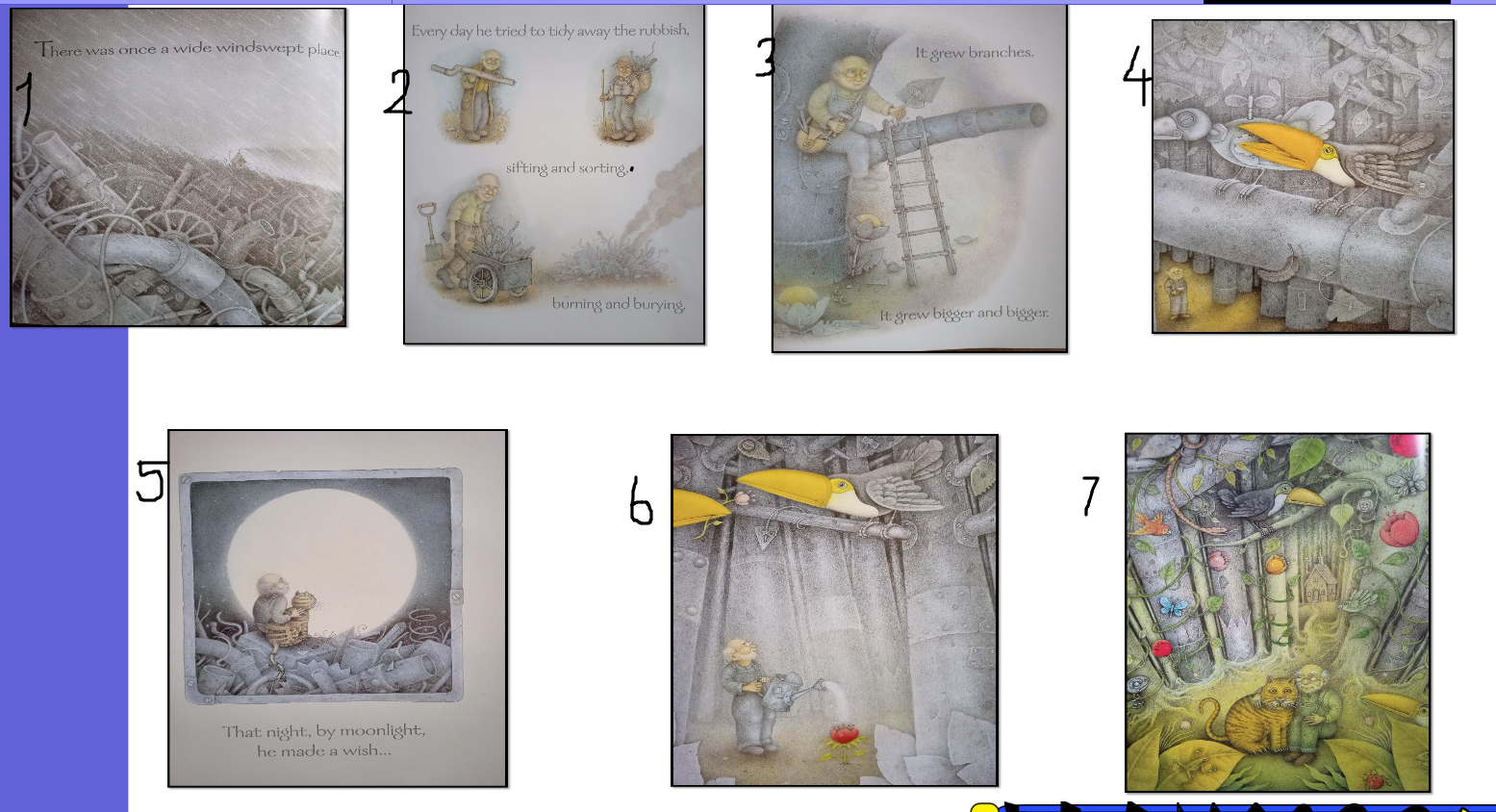 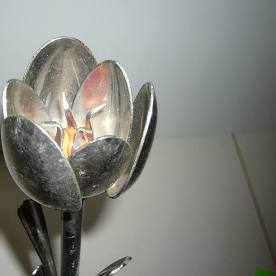 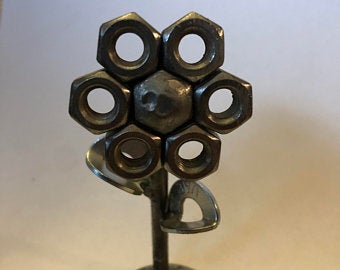 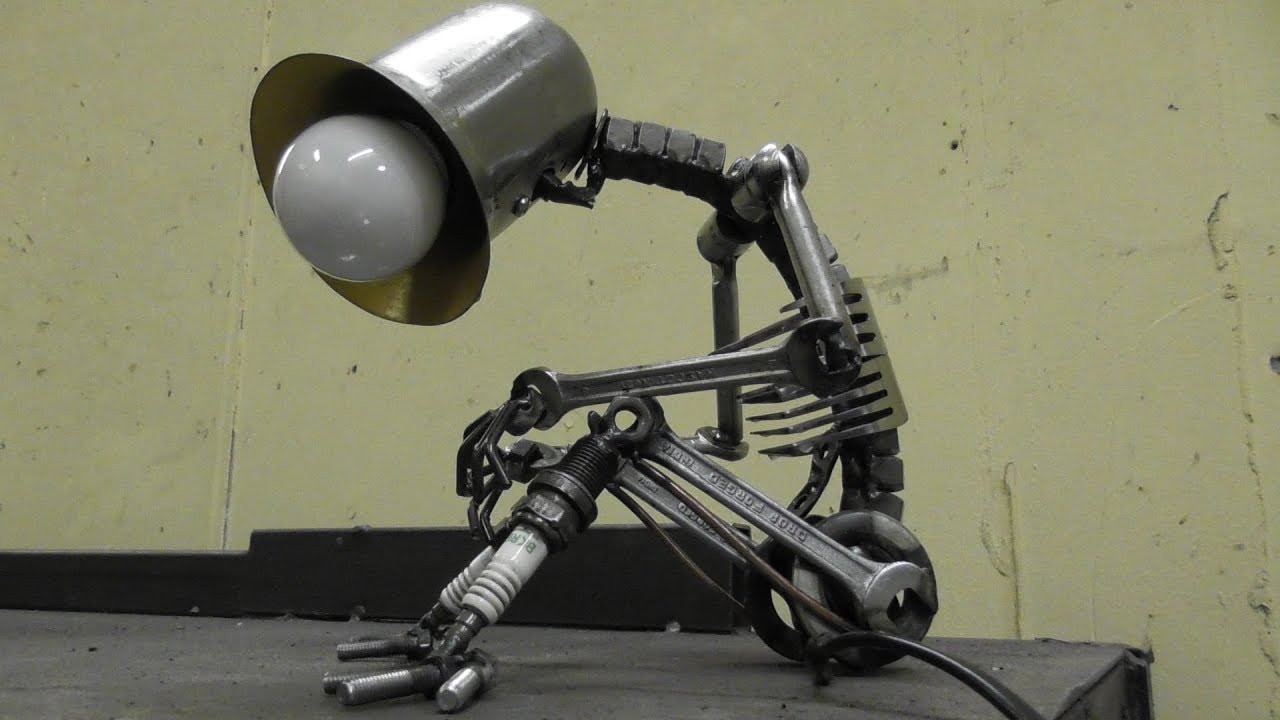 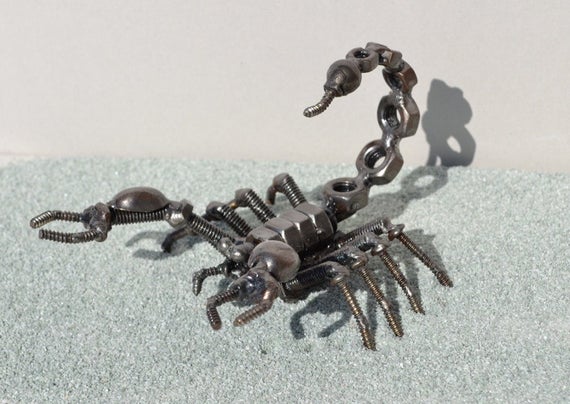 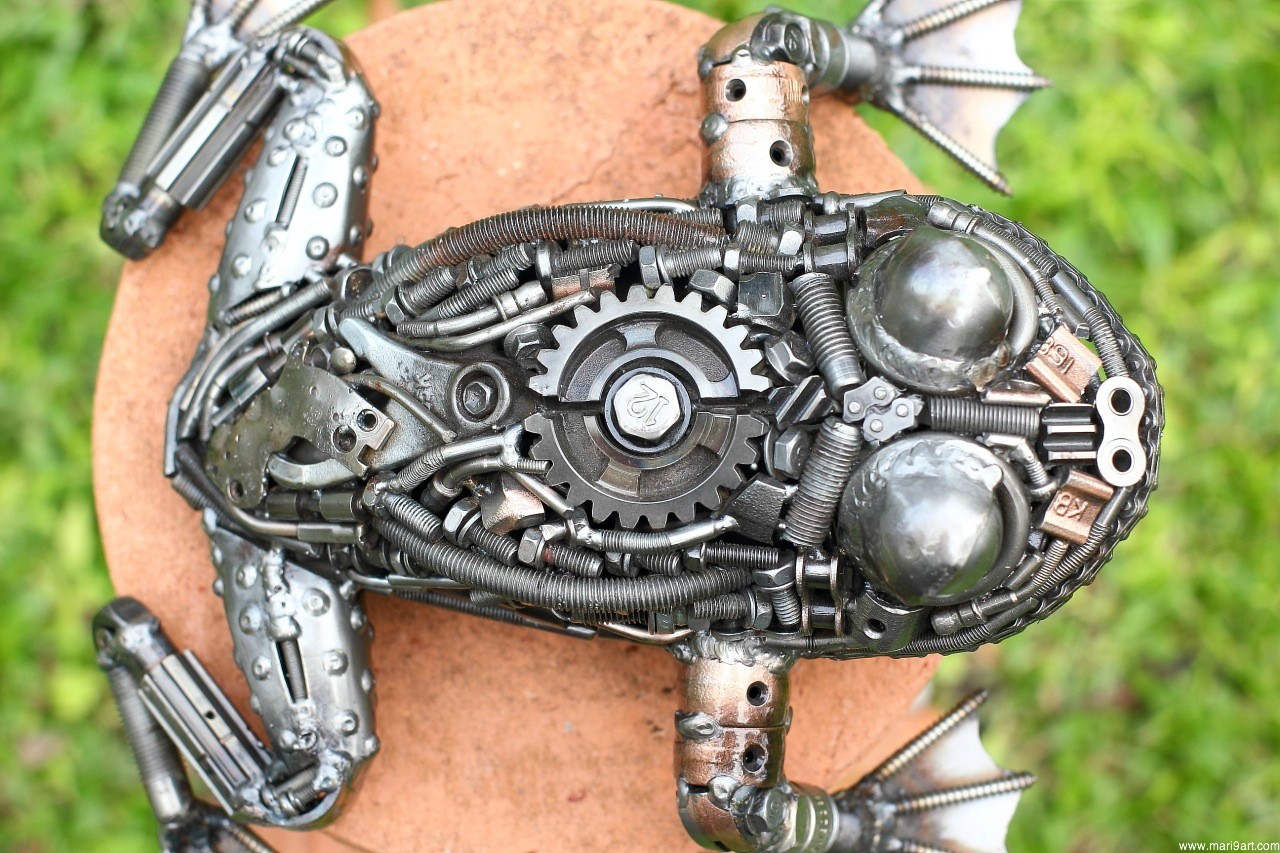 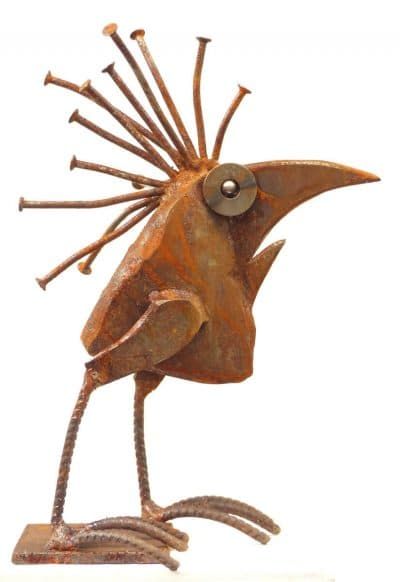 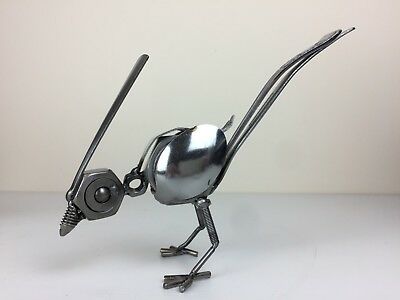 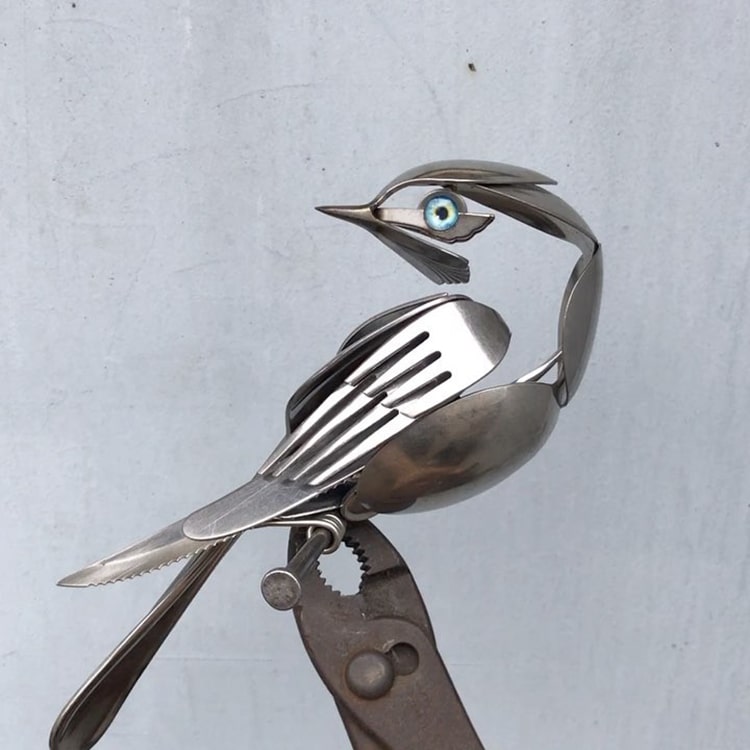 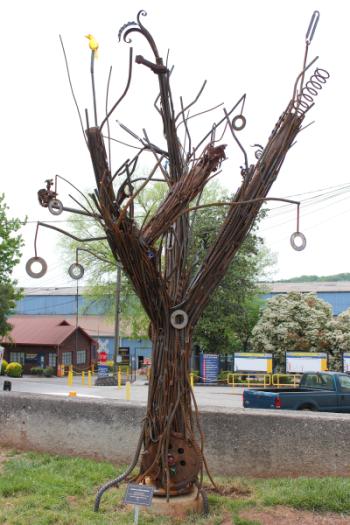 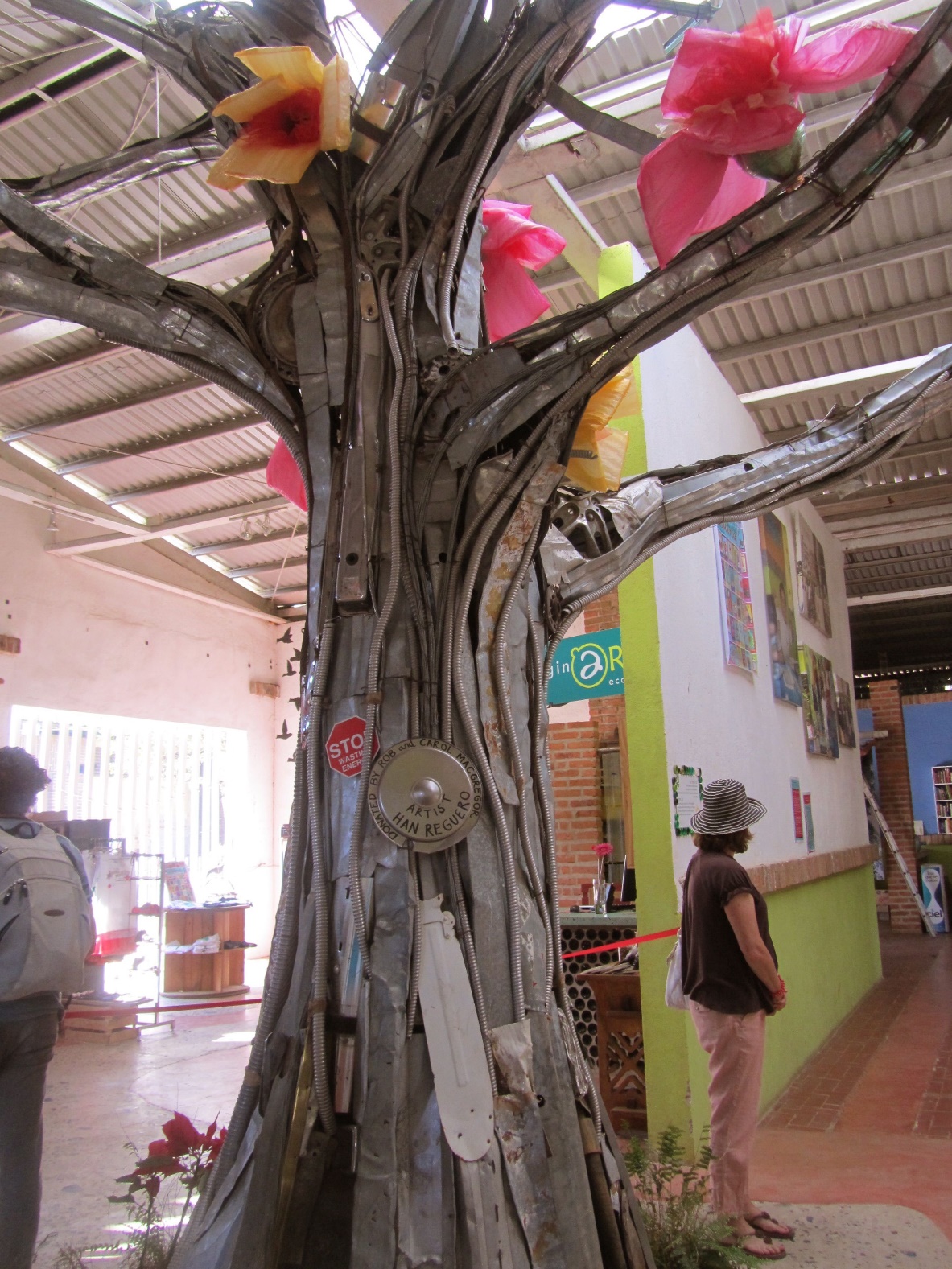 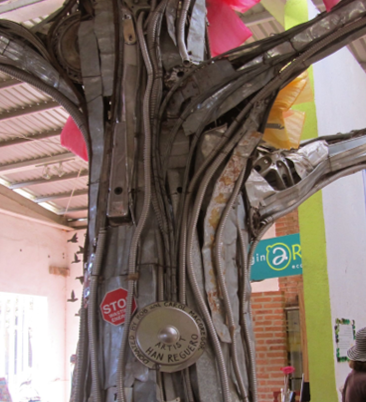